Министерство образования РМ
Портфолио Клементьевой Елены Александровны, учителя физикиМБОУ «Ардатовская СОШ»Дубёнского района
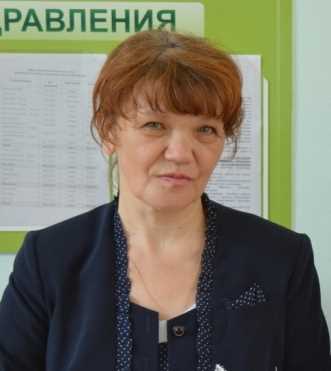 Дата рождения: 01.01.1965год
Профессиональное образование: физик, преподаватель. 
МГУ  №574711, 29 июня 1987 года
Стаж педагогической работы (по специальности): 16 лет
Общий трудовой стаж: 35лет
Наличие квалификационной категории: первая
Дата последней аттестации: 22 марта 2018 года
Приказ МО РМ № 252 от 22.03.2018 г.
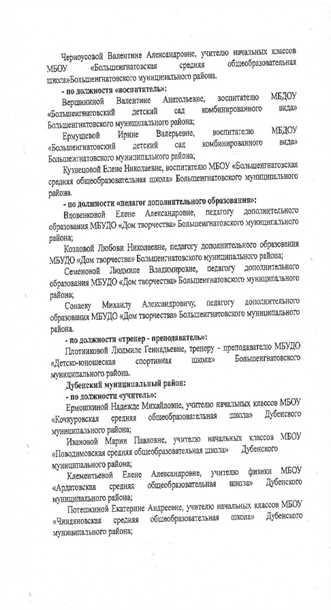 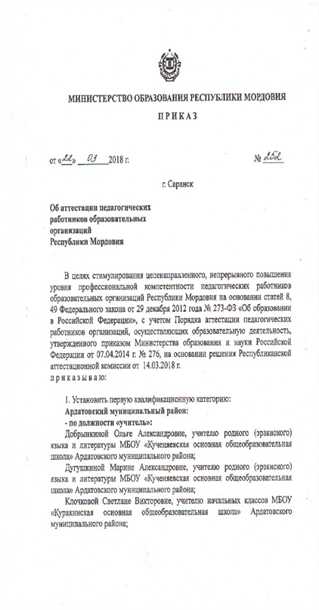 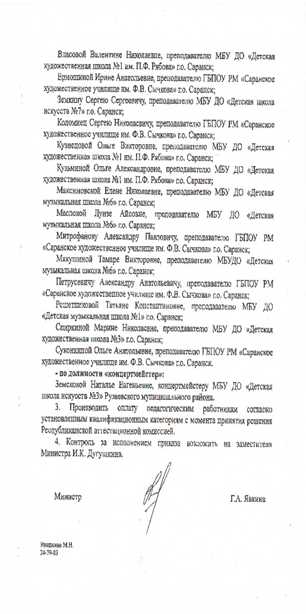 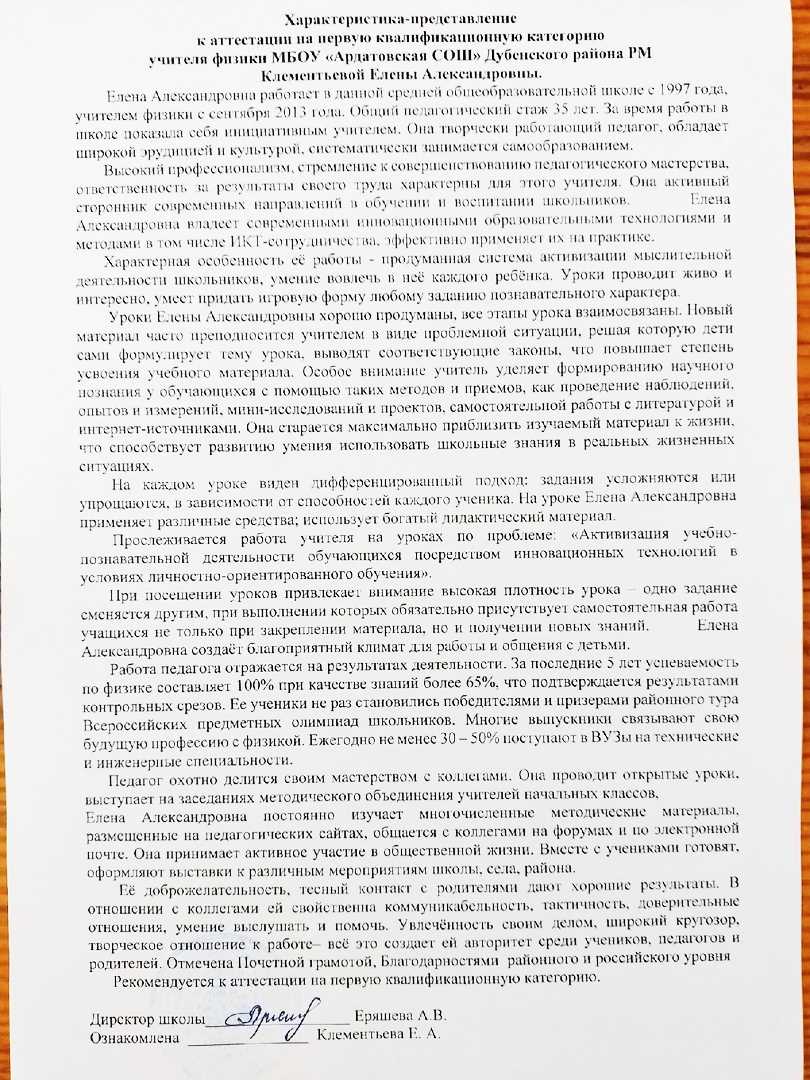 Характеристика-представление
1. Стабильные положительные результаты освоения обучающимися образовательных программ по итогам мониторингов, проводимых организацией
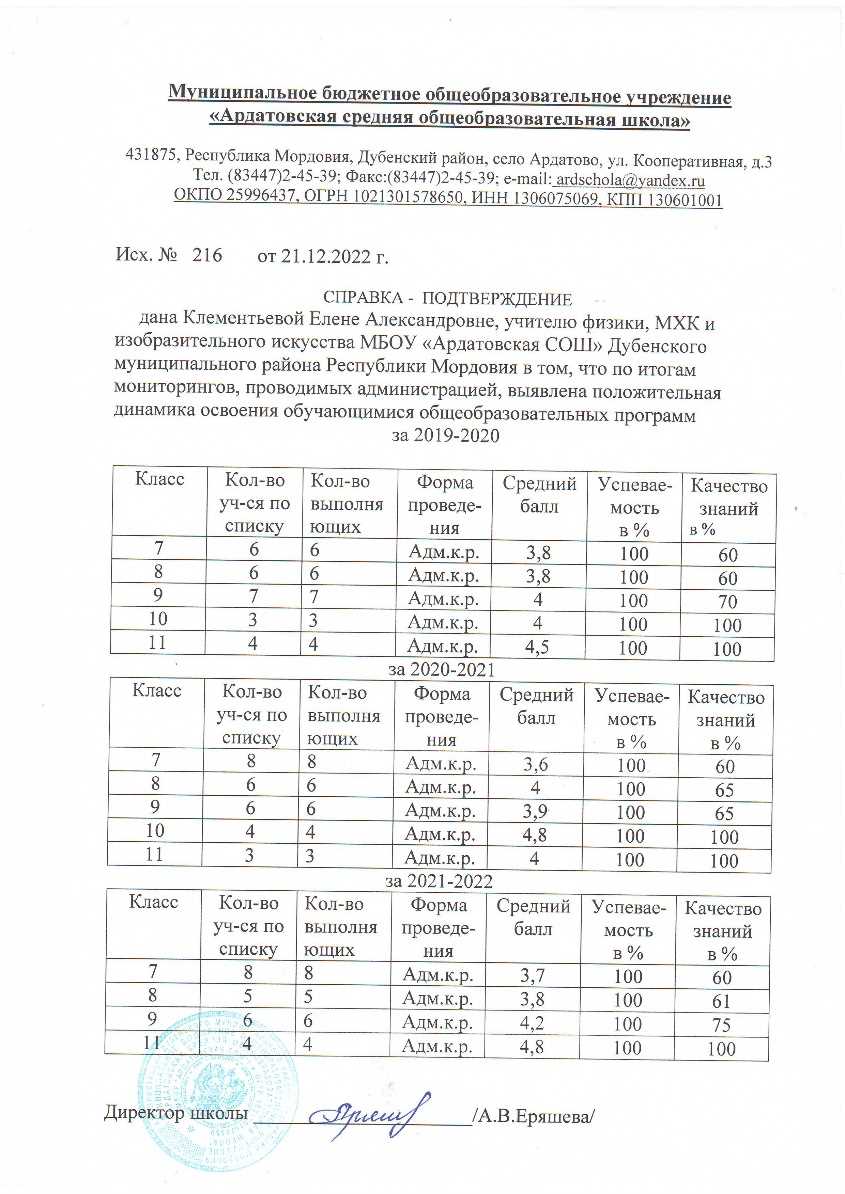 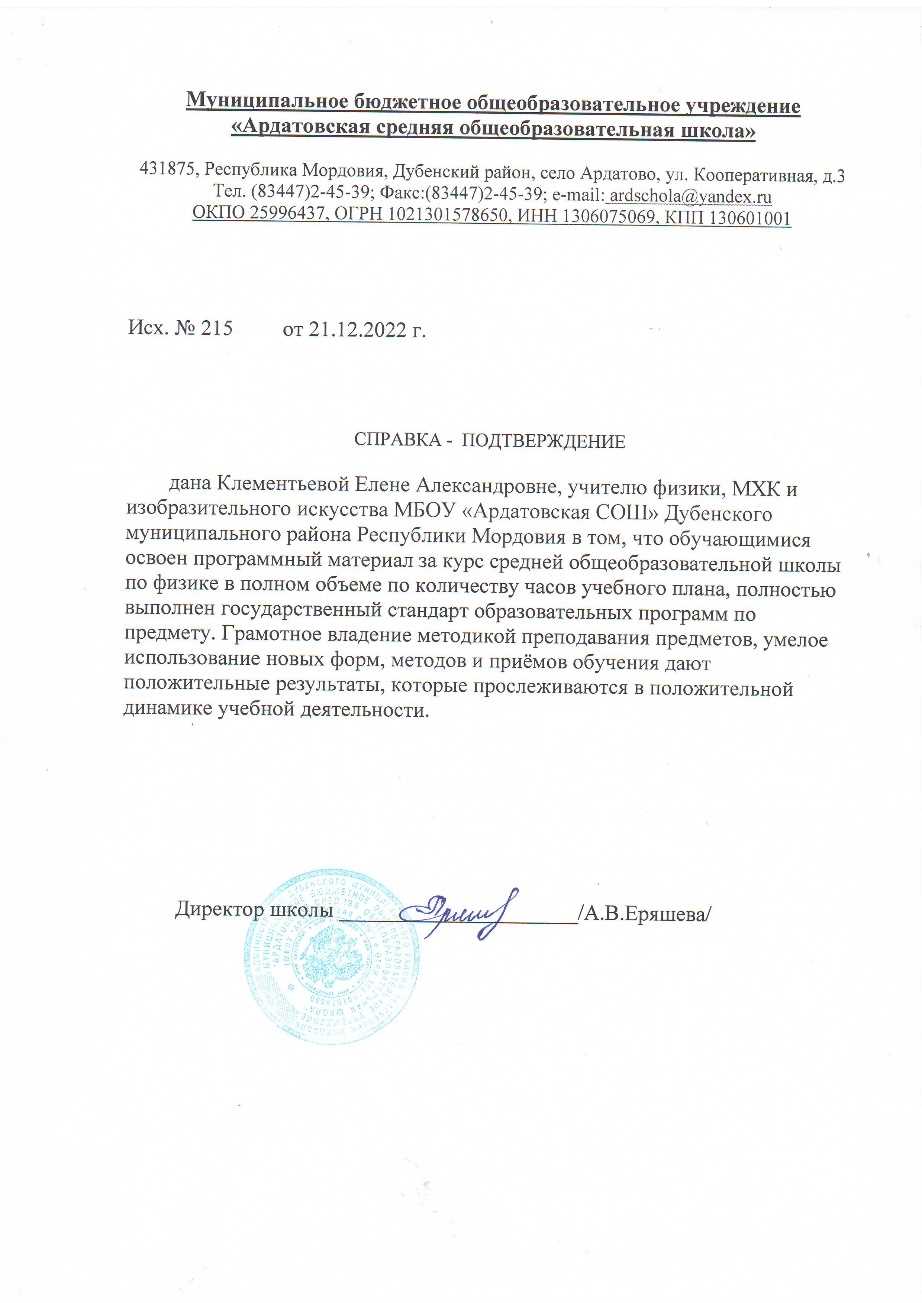 2. Положительные результаты по  итогам освоения обучающимися образовательных программ по итогам внешнего  мониторинга системы образования
3. Реализация программ углубленного изучения предмета, профильного обучения
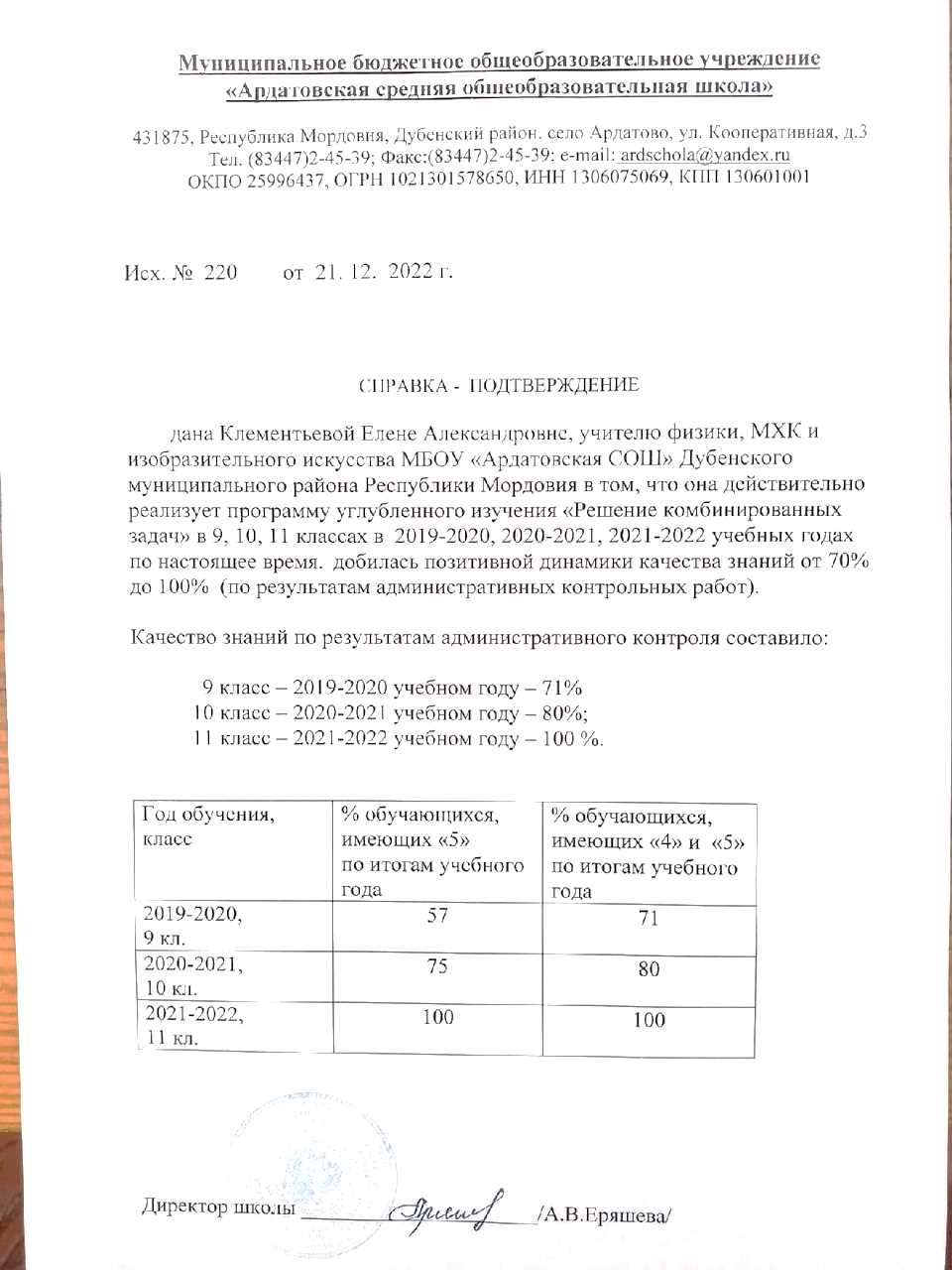 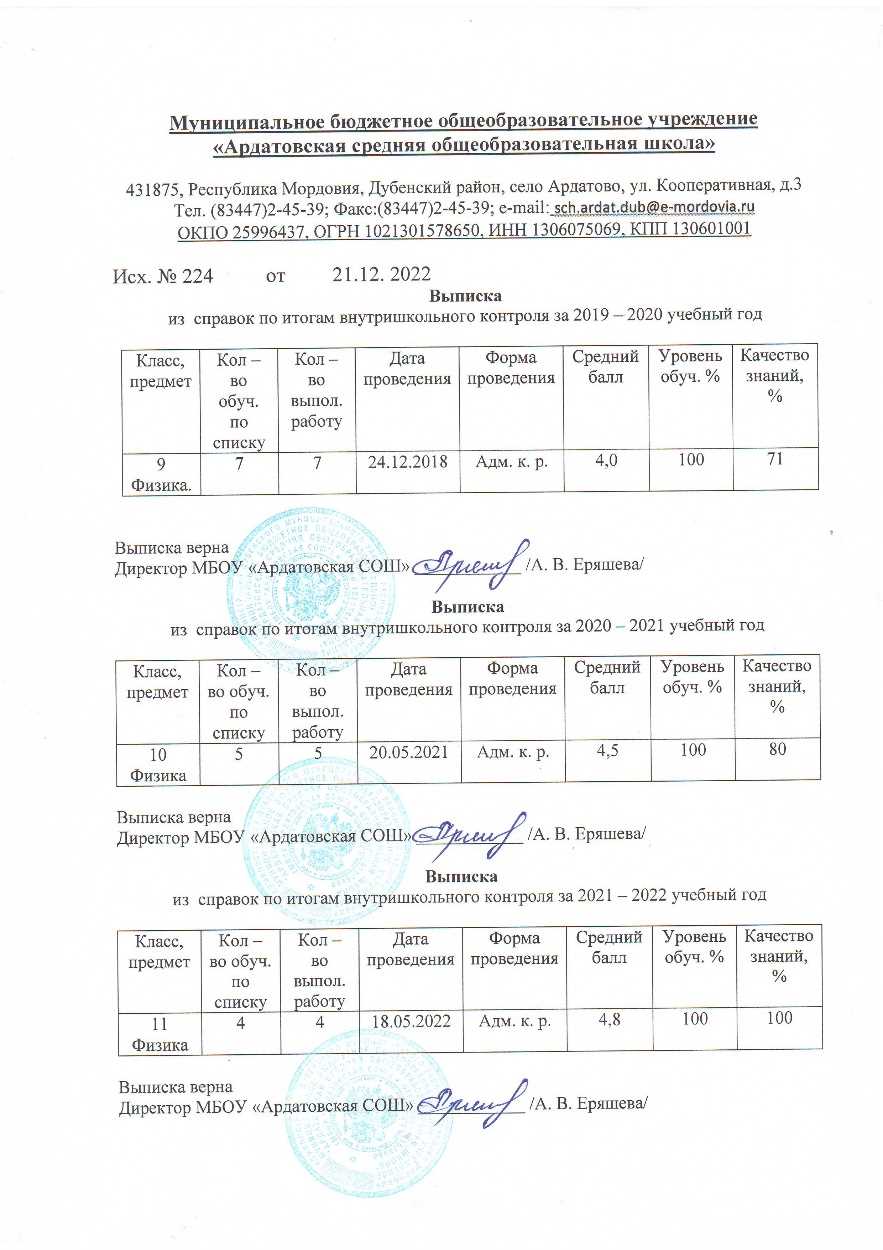 4. Результаты участия в инновационной (экспериментальной) деятельности
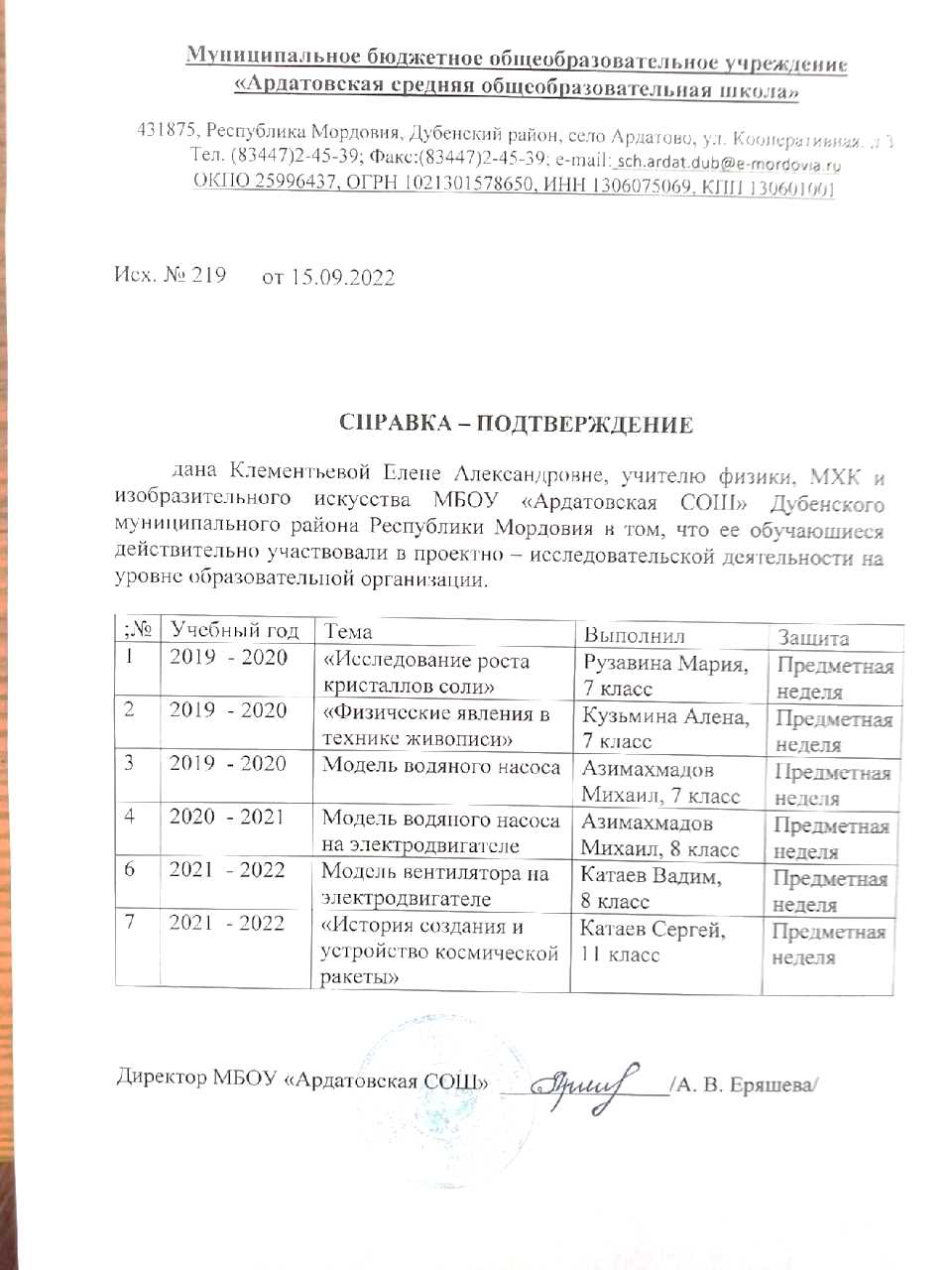 5. Результаты участия обучающихся во  Всероссийской предметной олимпиаде
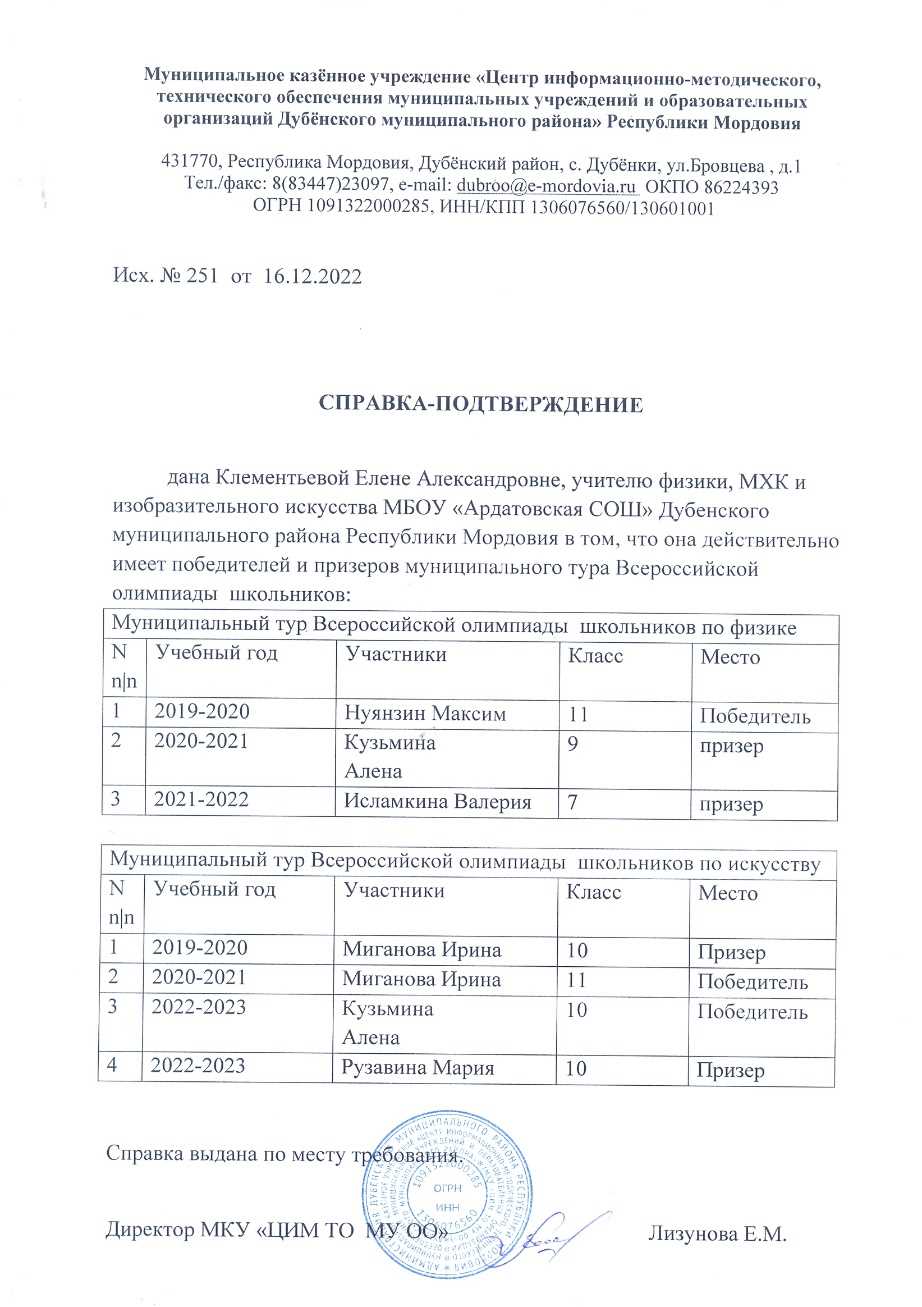 Муниципальный уровень:
Победы и призовые места-7
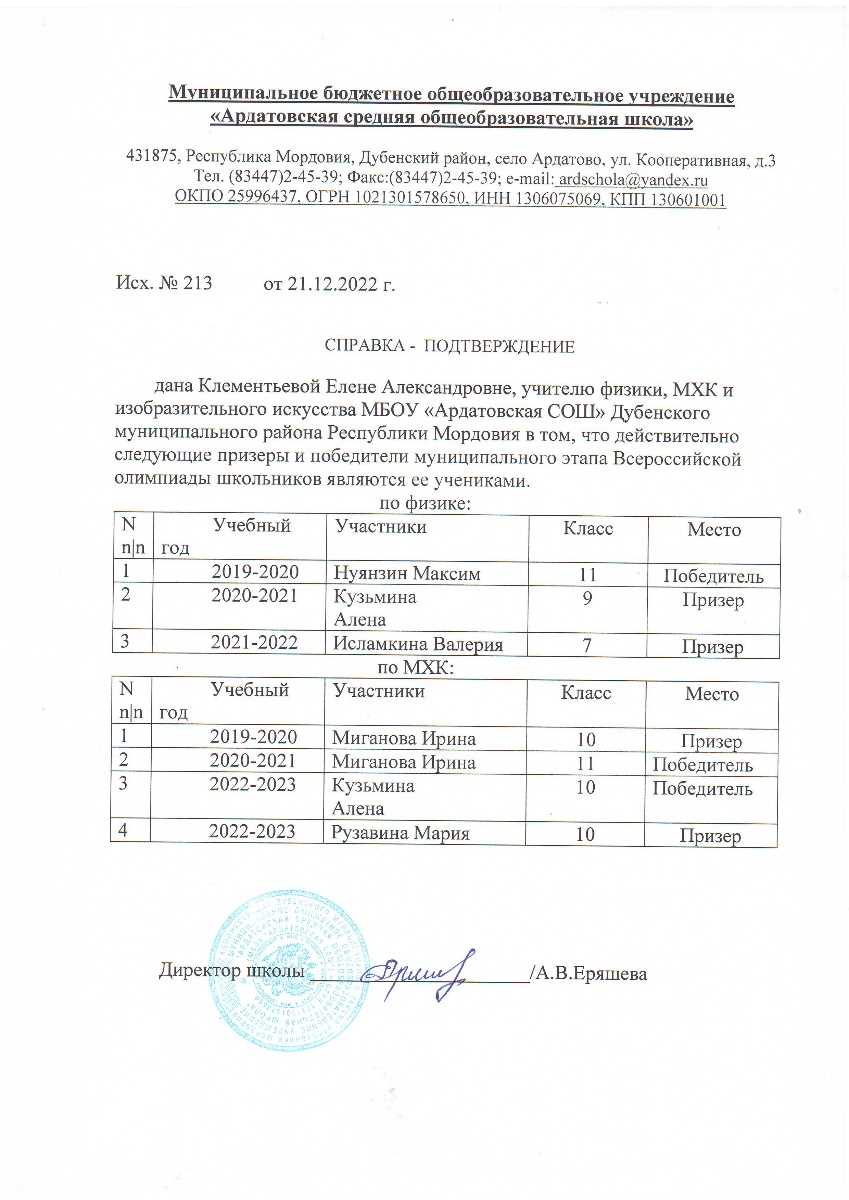 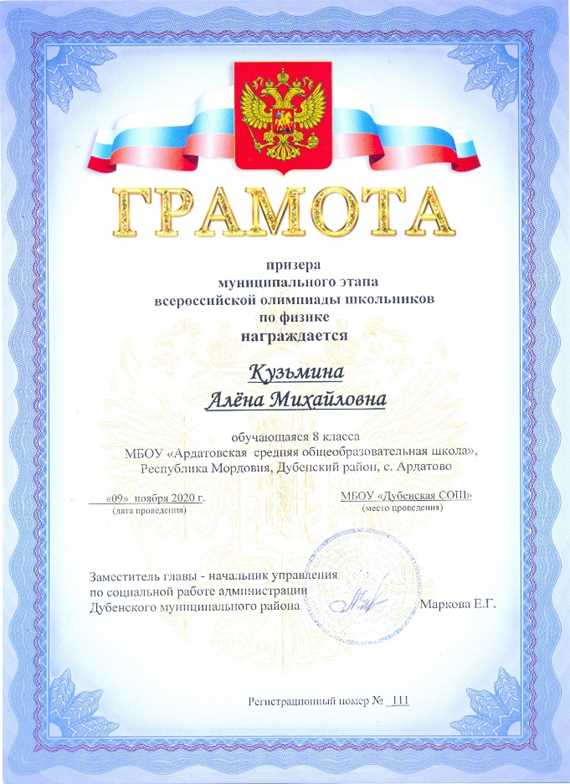 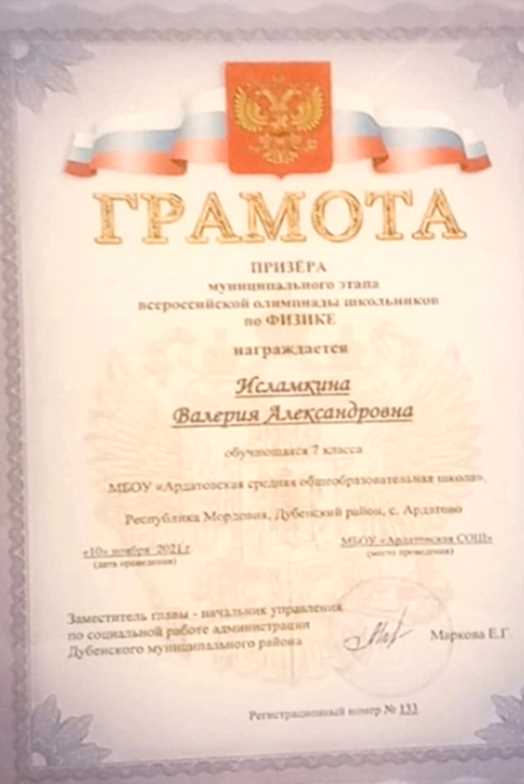 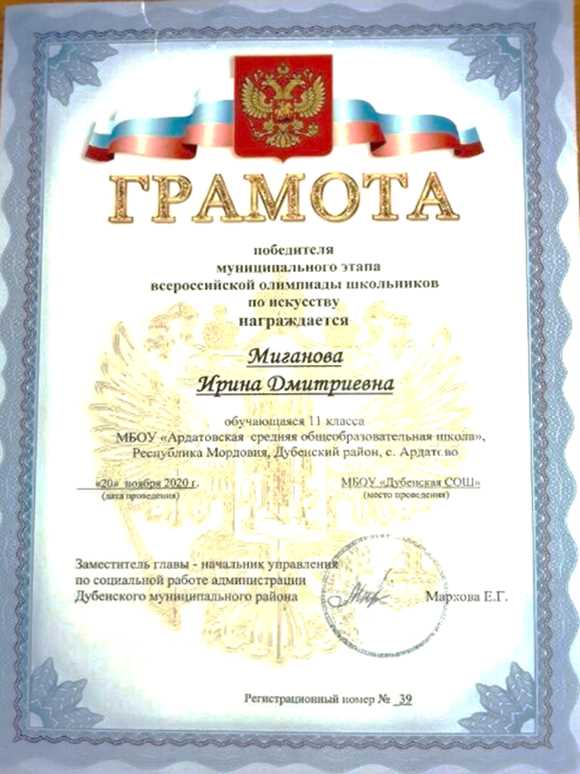 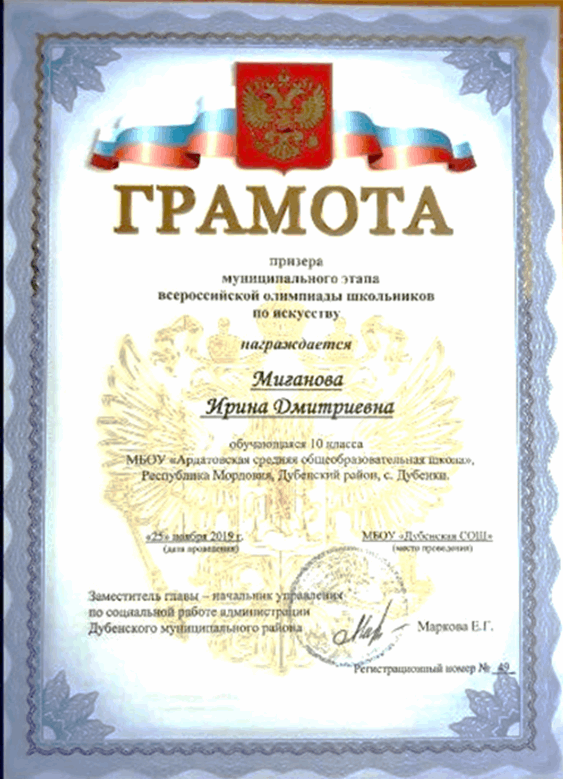 6. Позитивные результаты внеурочной деятельности обучающихся по учебным предметам
Муниципальный уровень:
Победы и призовые места — 17
 –
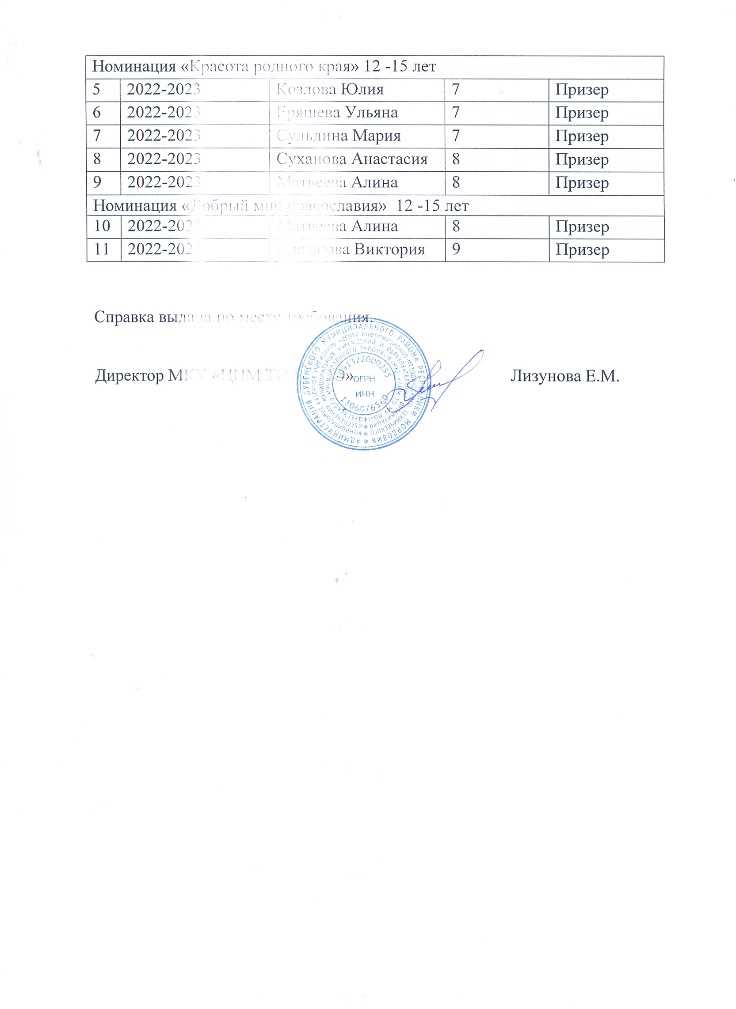 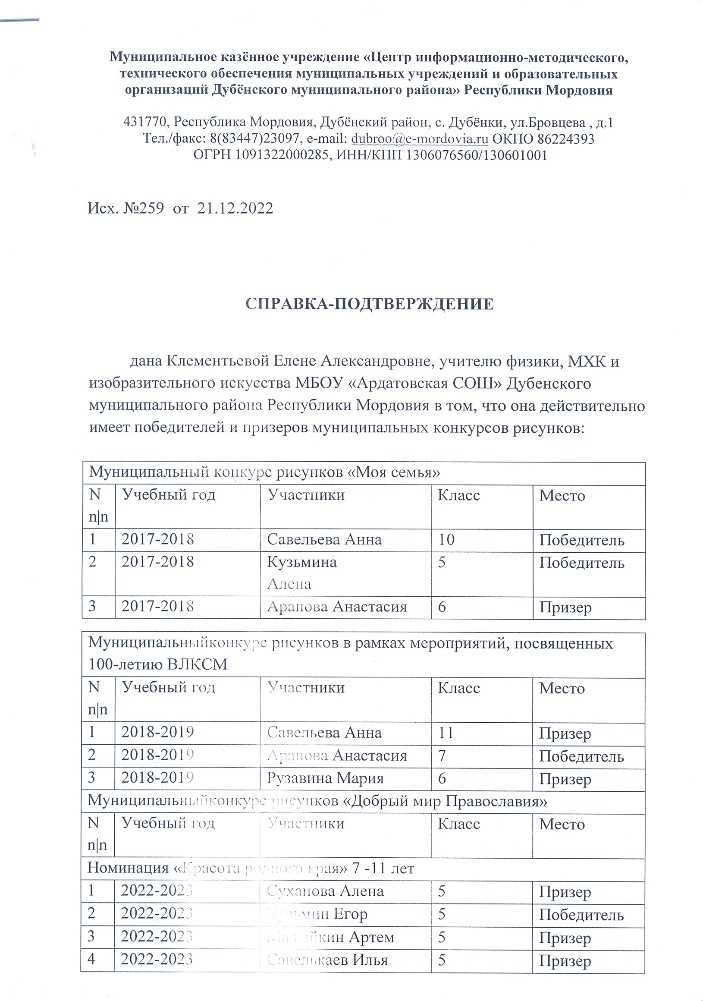 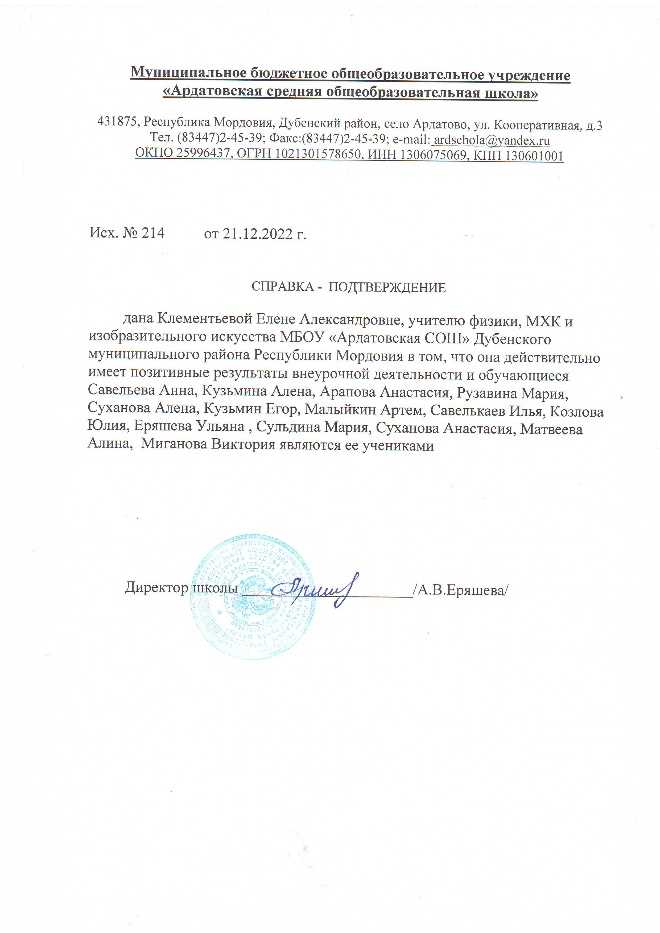 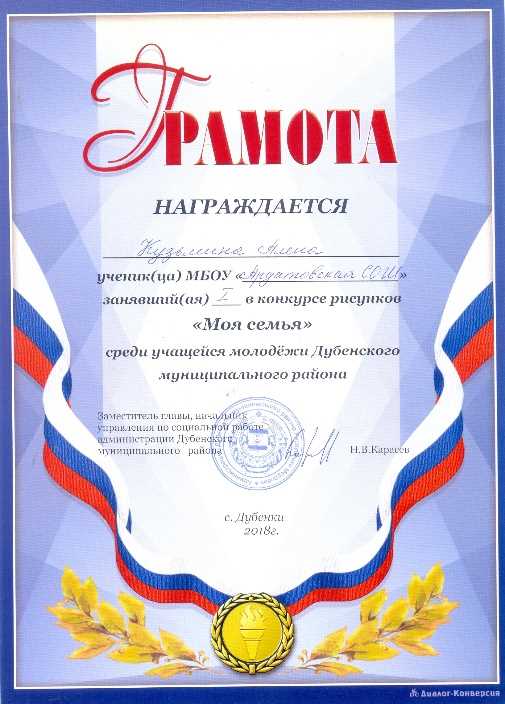 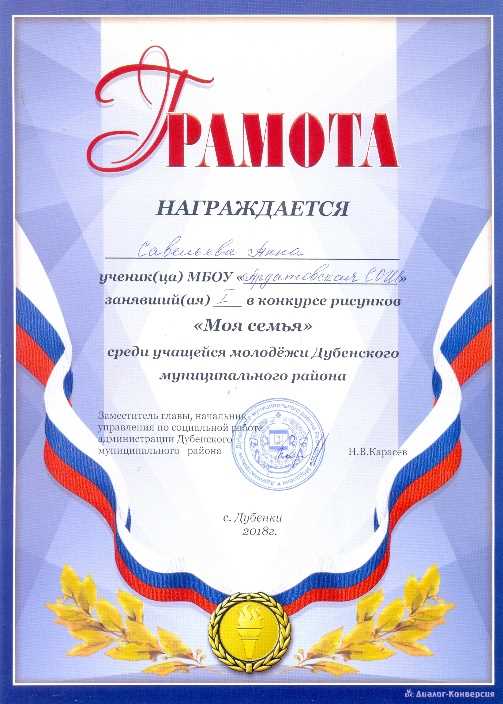 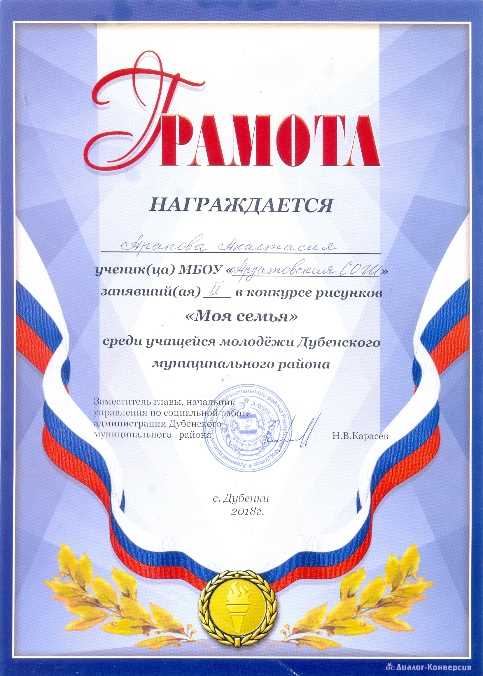 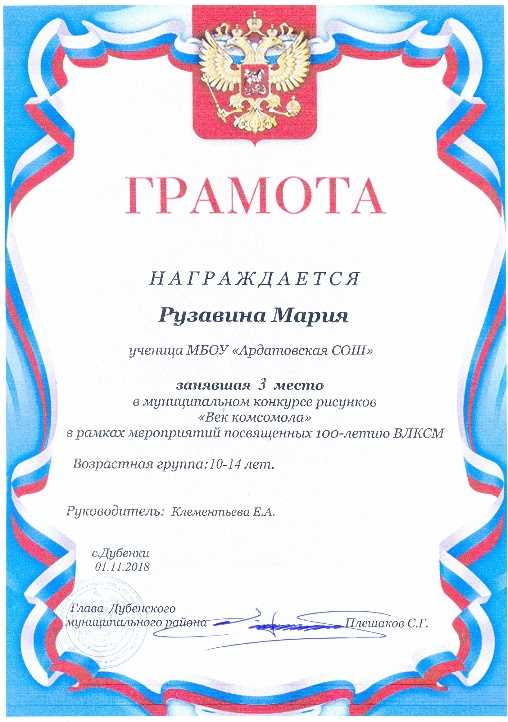 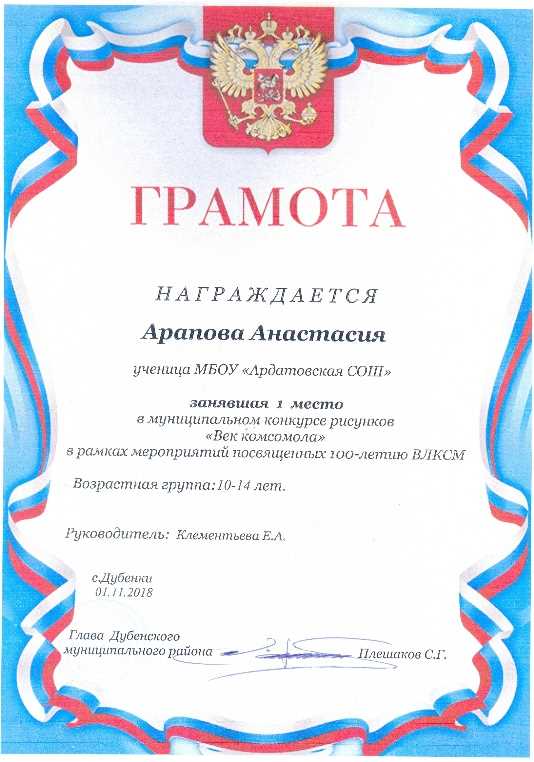 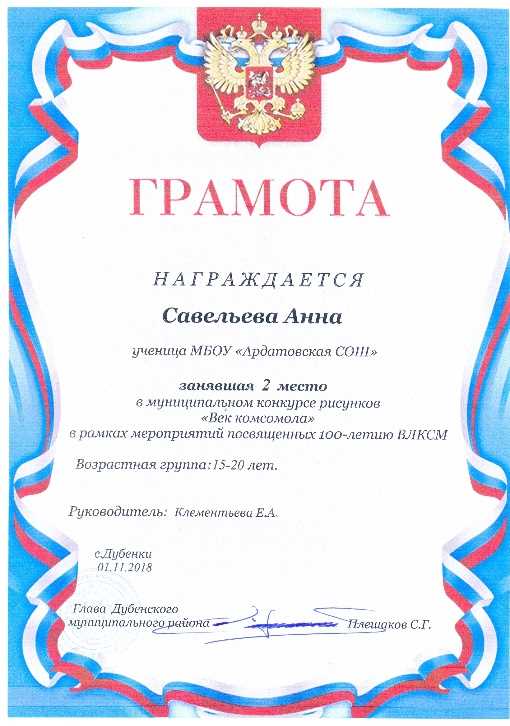 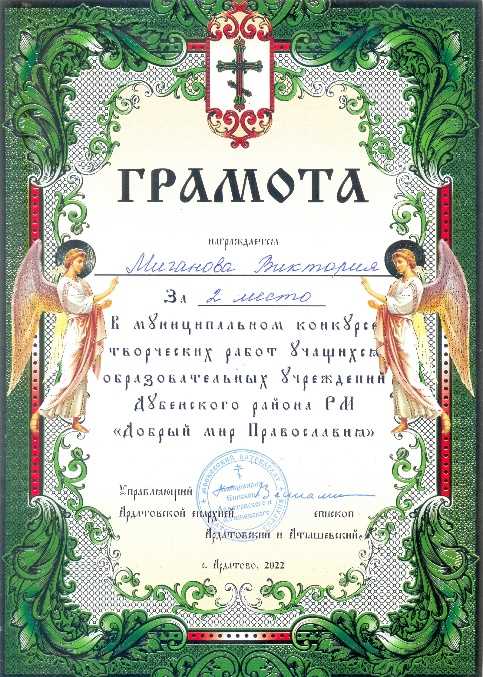 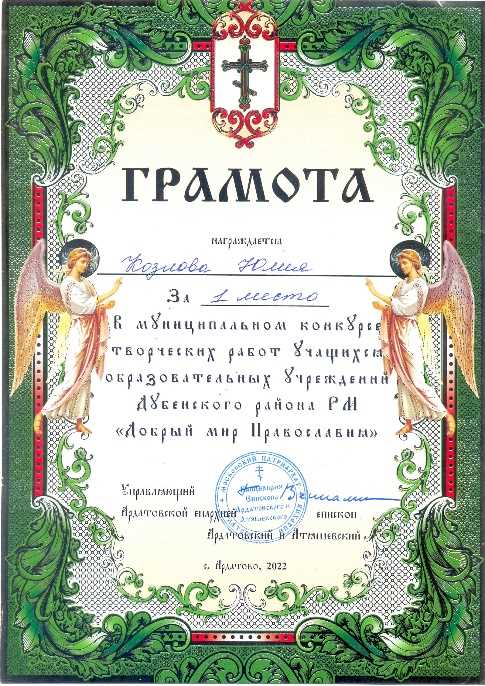 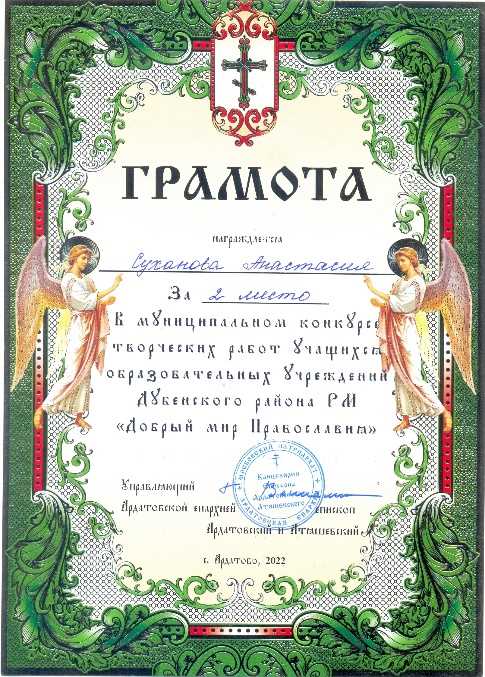 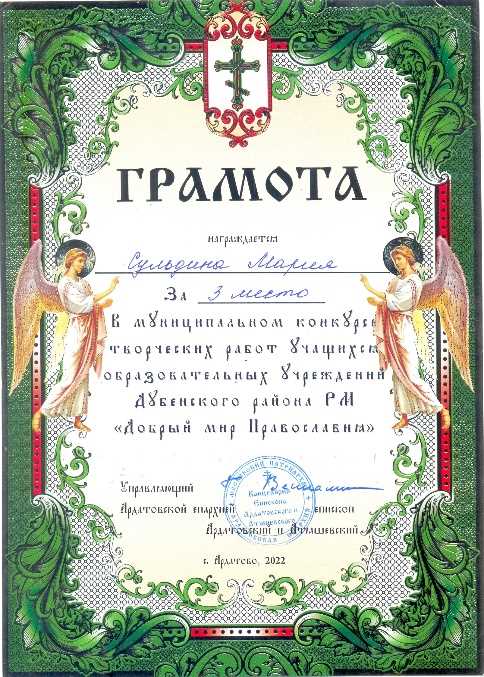 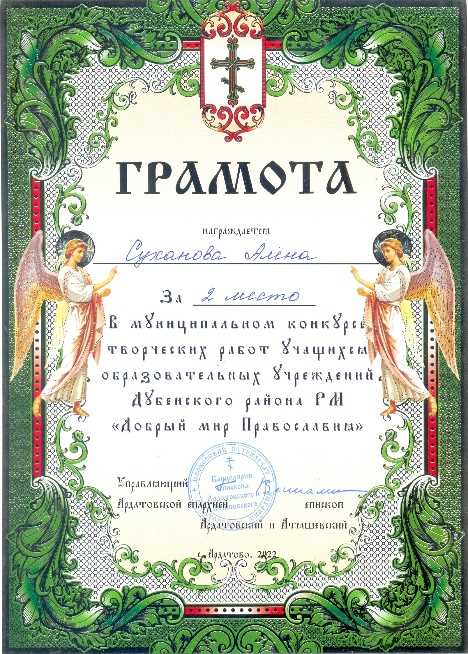 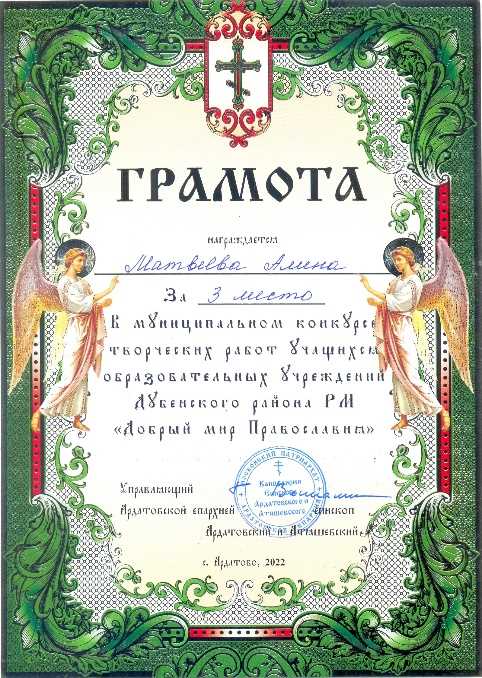 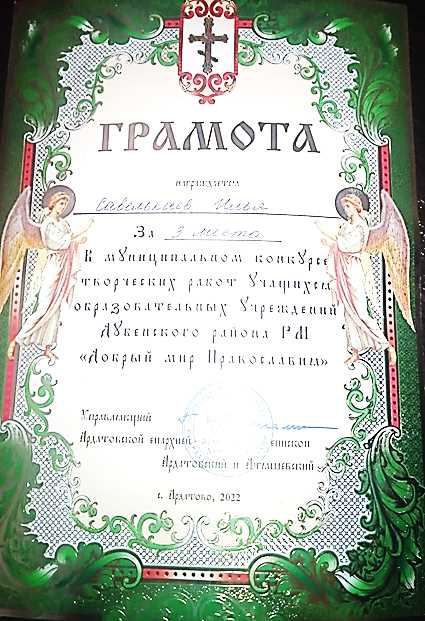 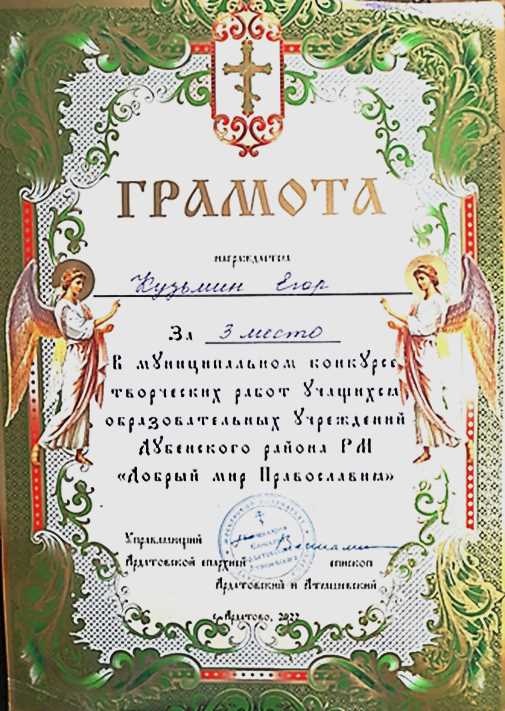 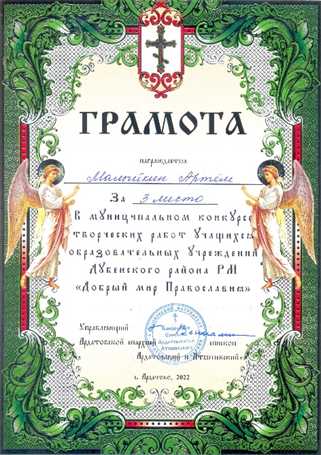 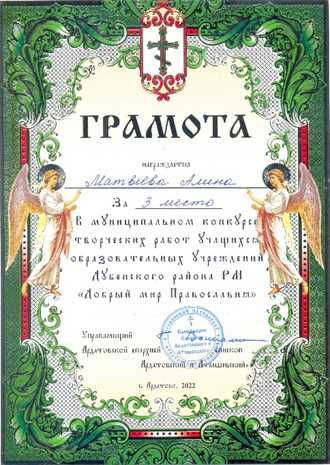 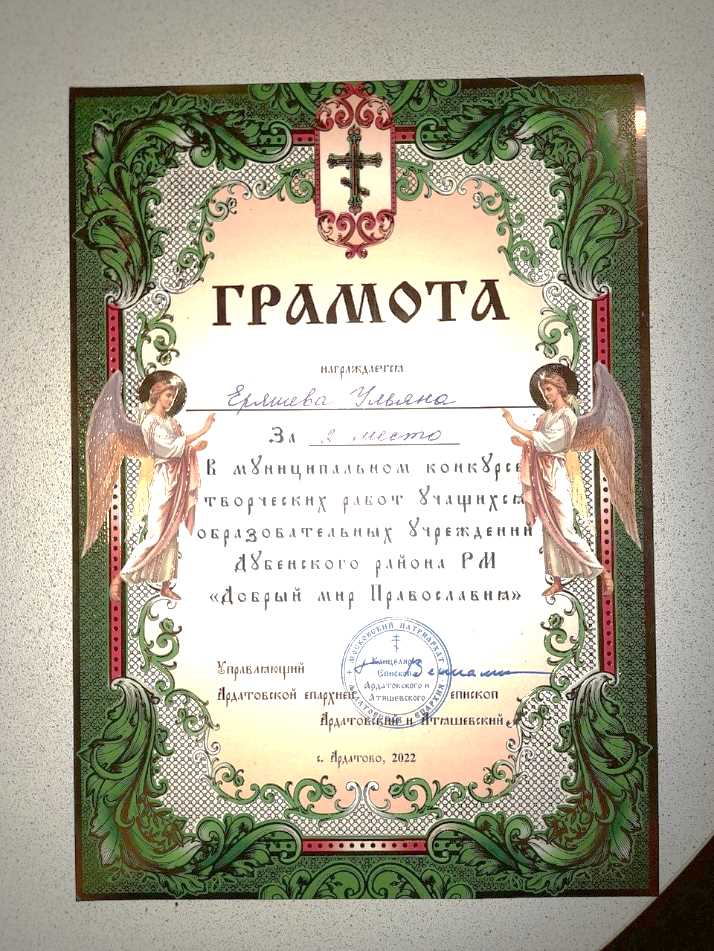 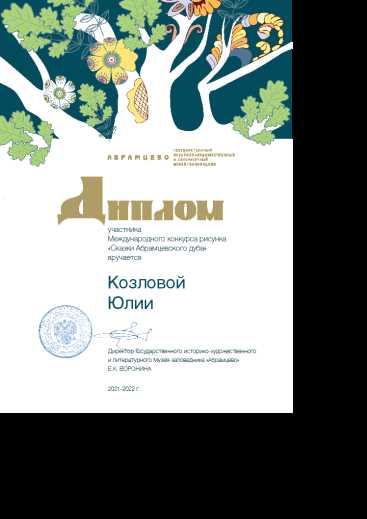 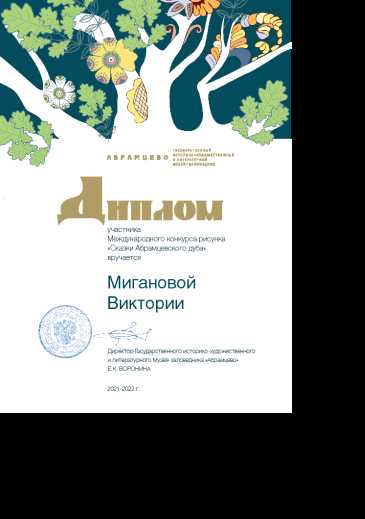 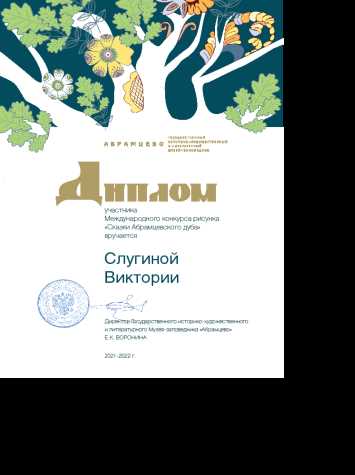 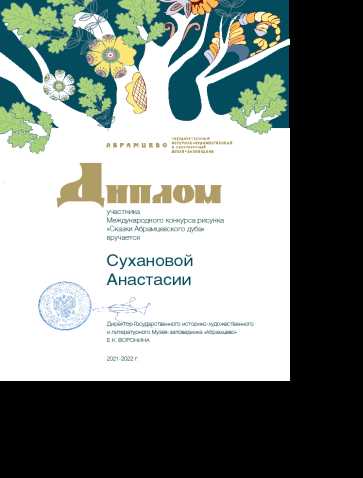 7. Наличие публикаций, включая интернет-публикации
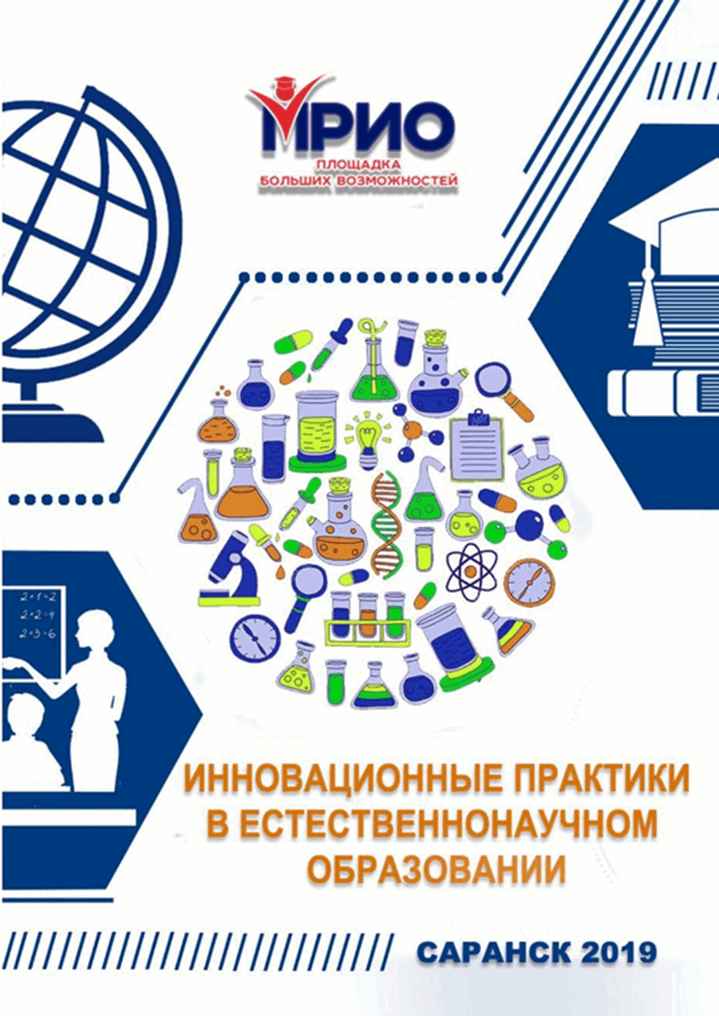 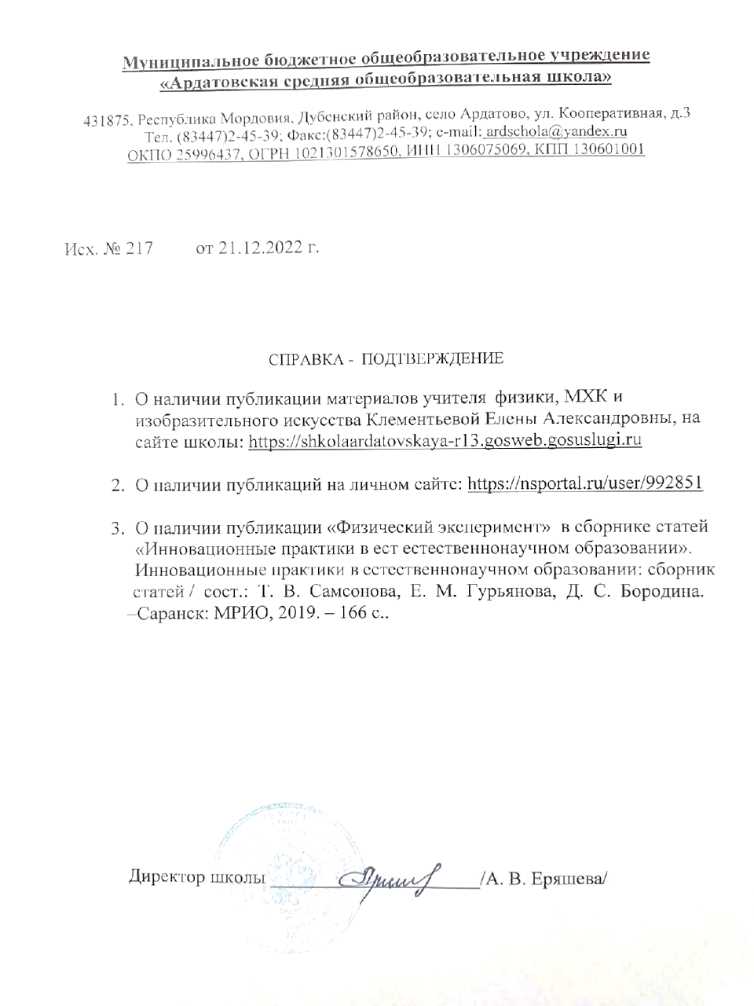 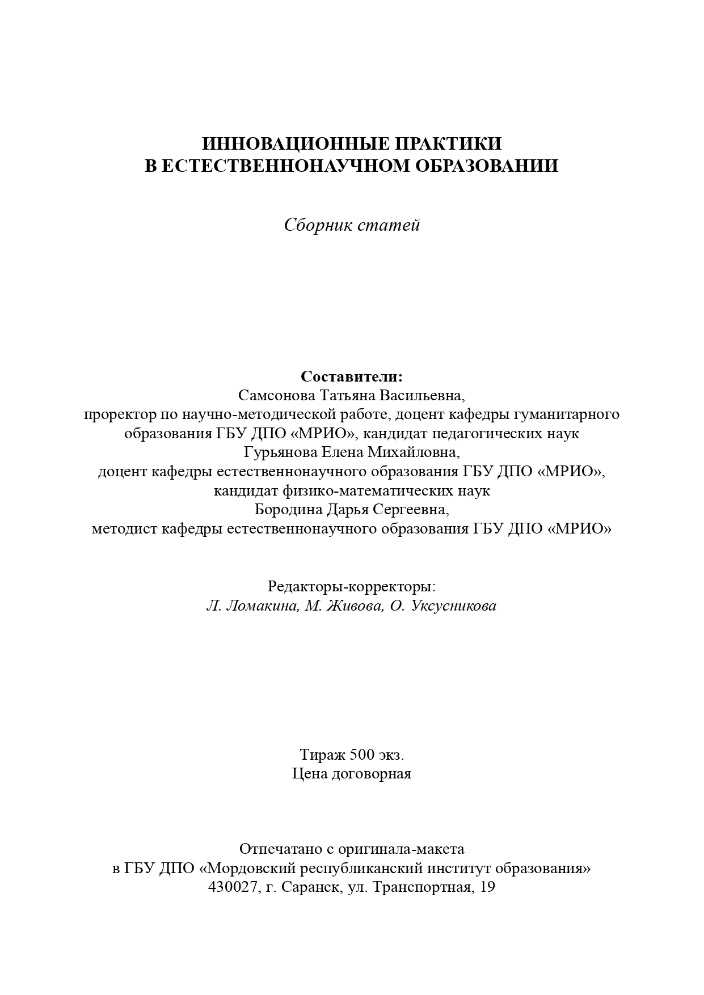 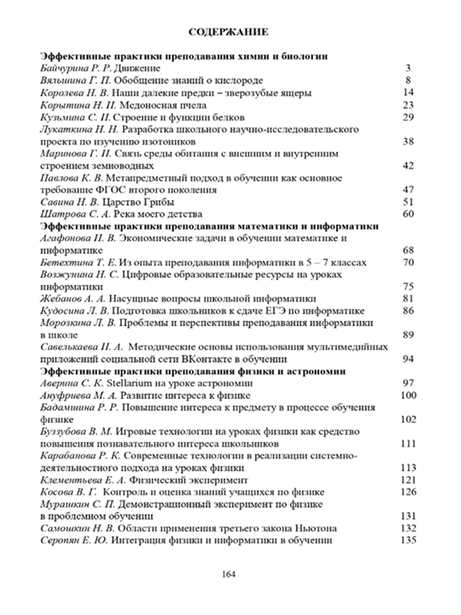 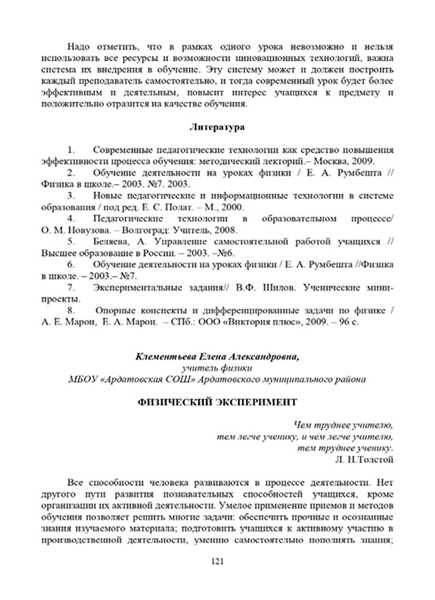 8. Наличие авторских программ , методических пособий, рекомендаций
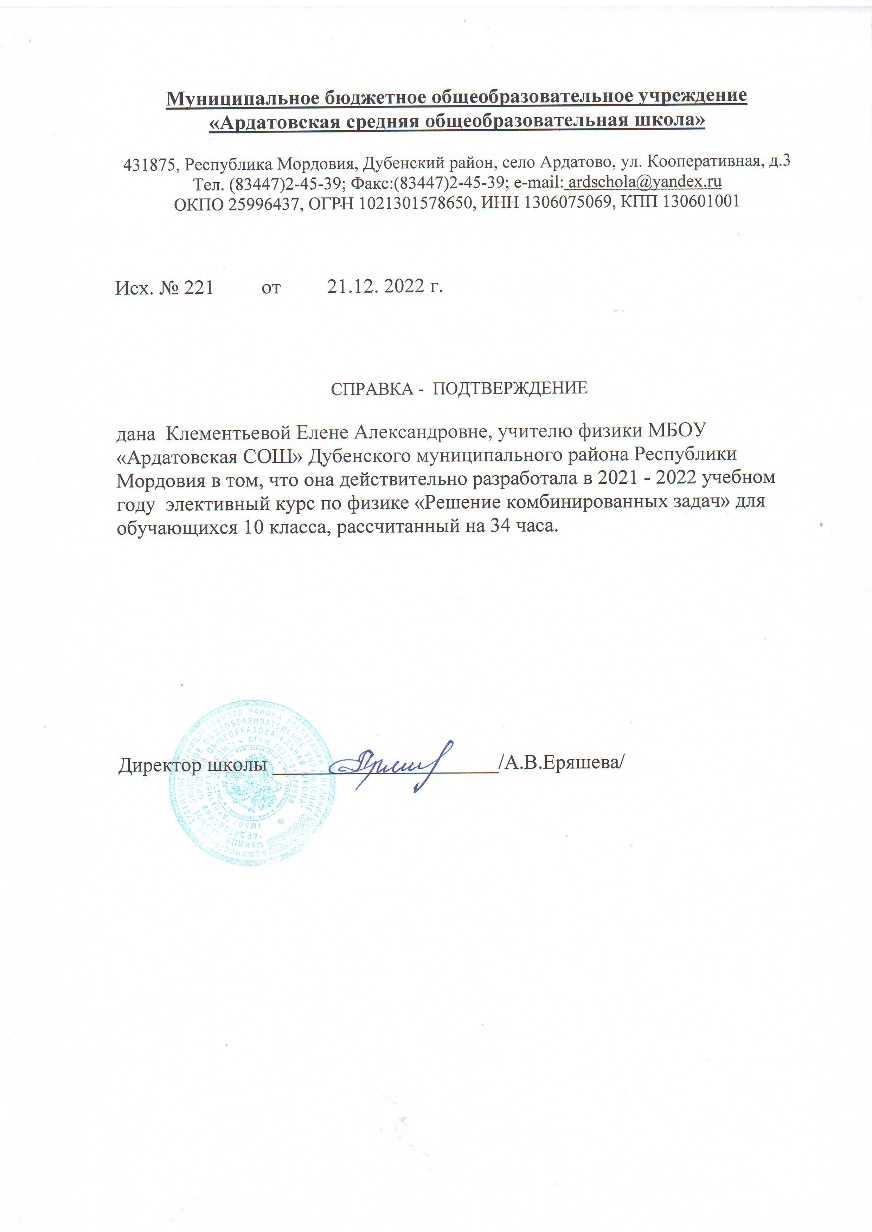 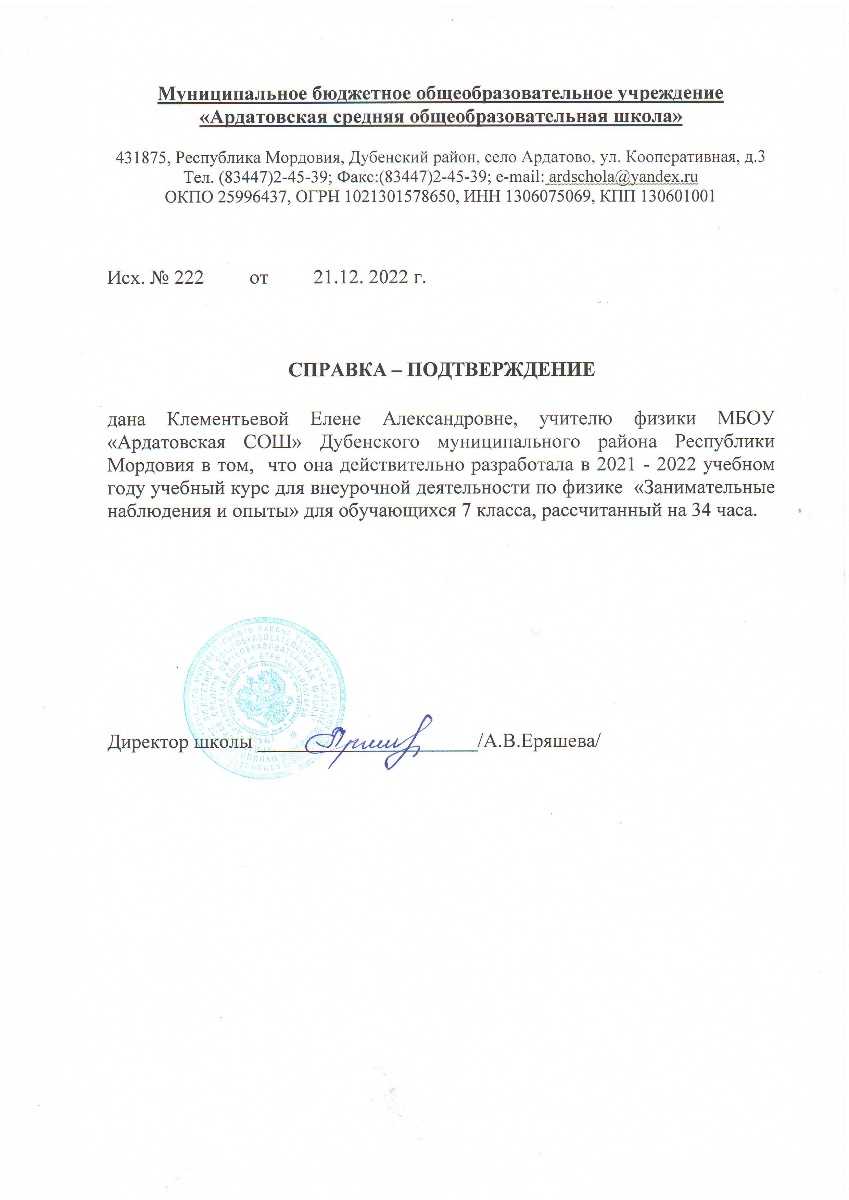 9. Выступления на заседаниях методических советов, научно-практических конференциях, педагогических чтениях, семинарах, секциях, форумах
Школьный уровень
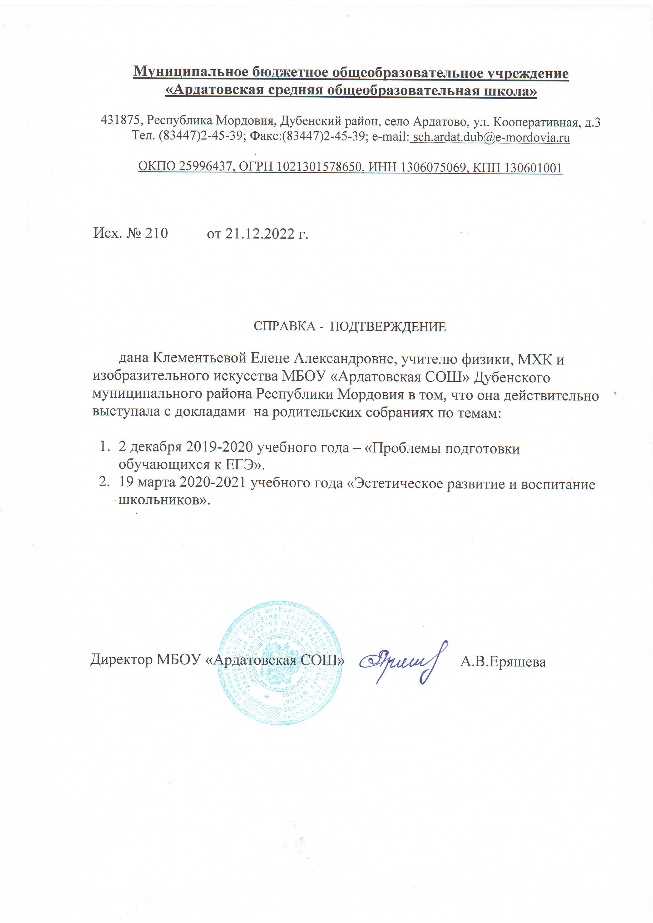 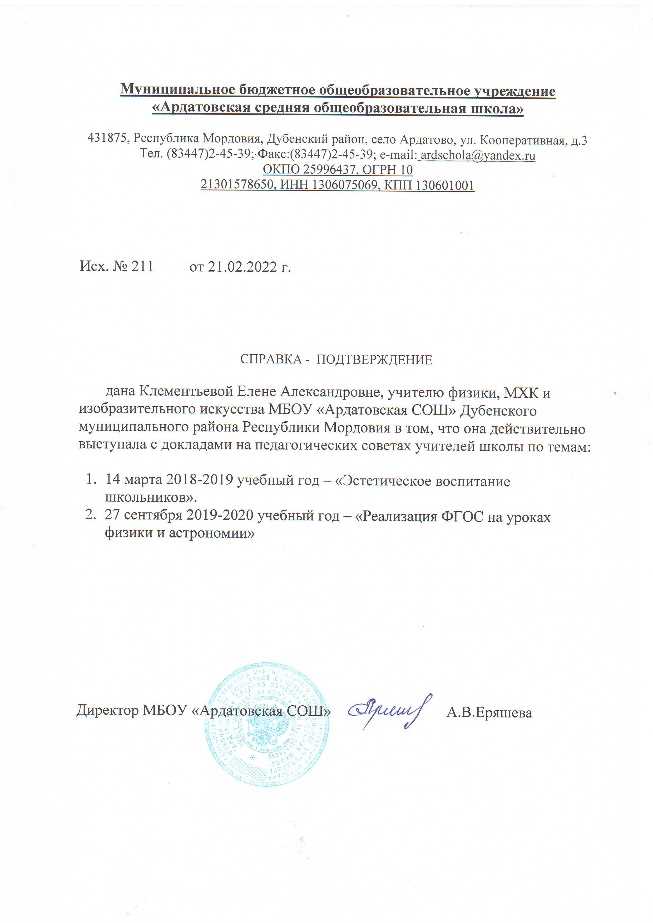 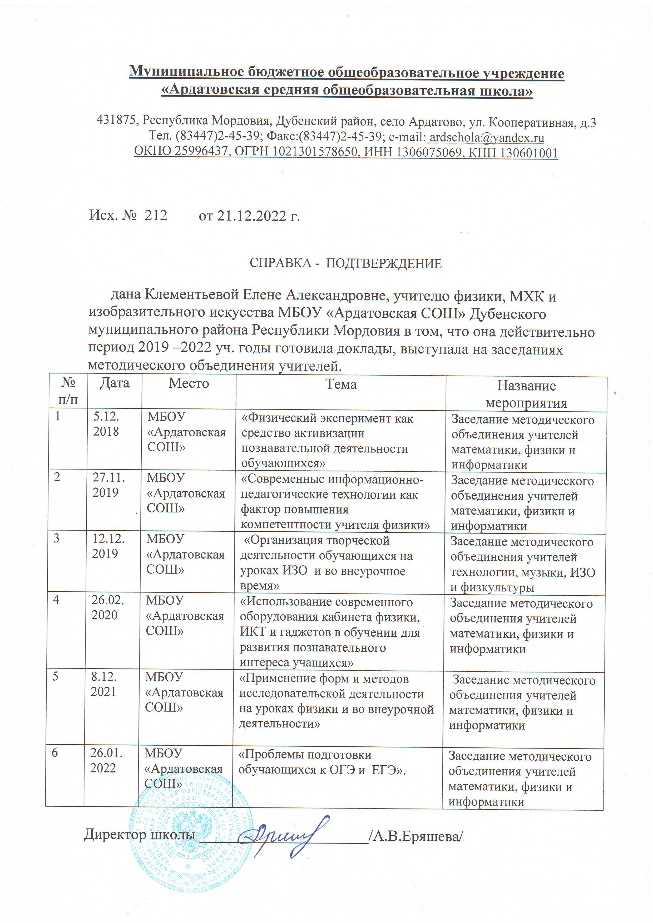 Районный уровень
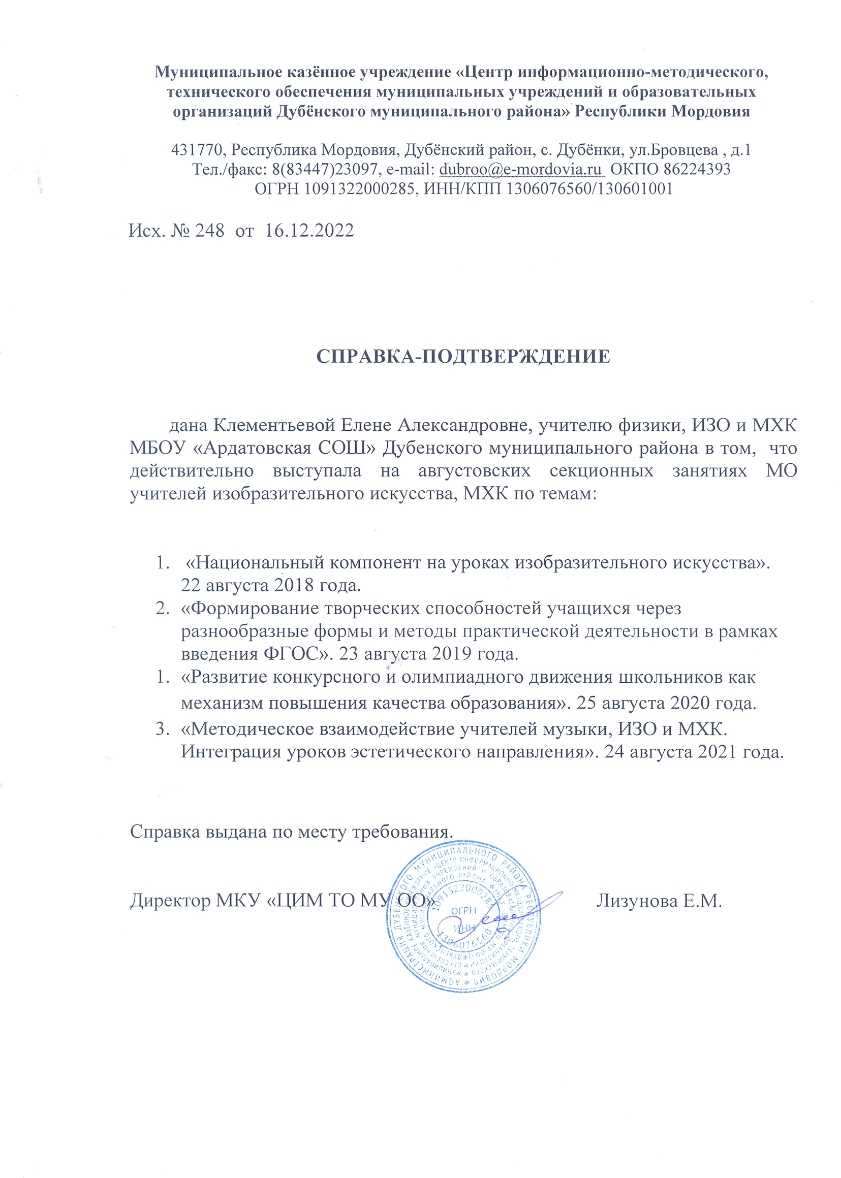 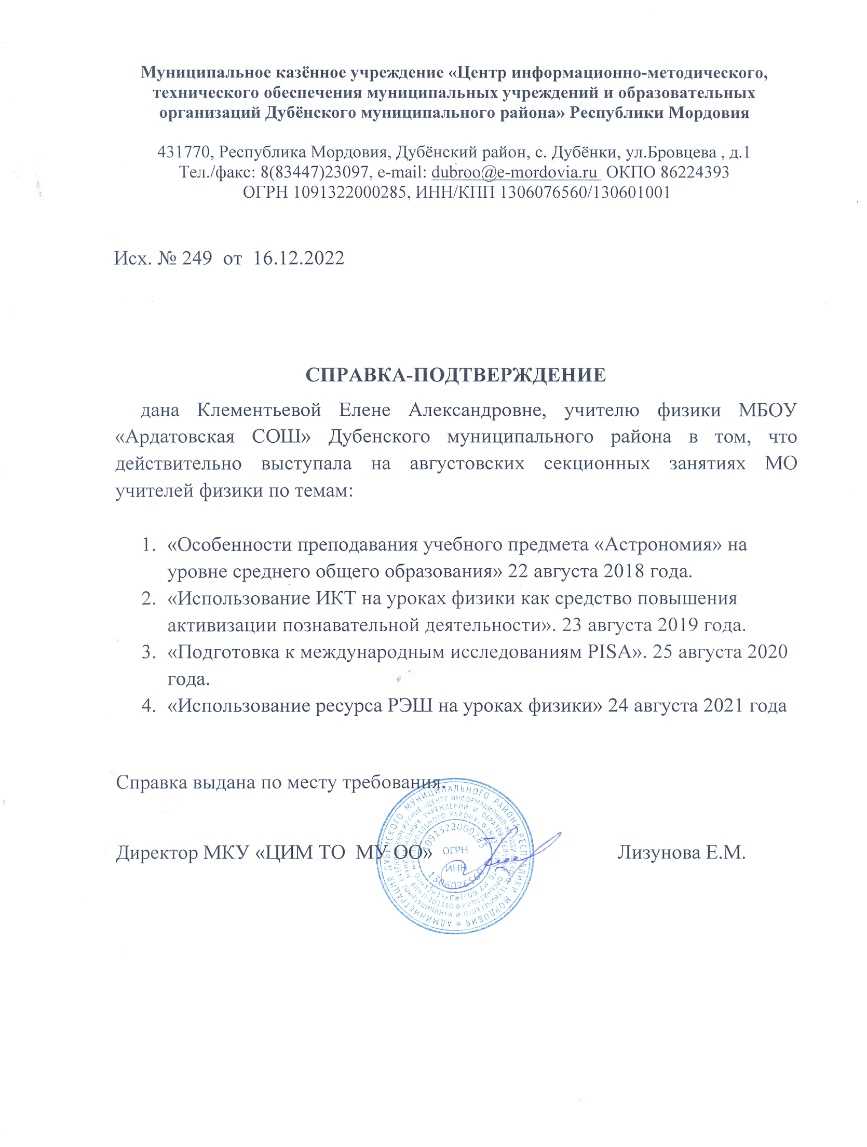 10. Проведение открытых уроков, мастер-классов, мероприятий
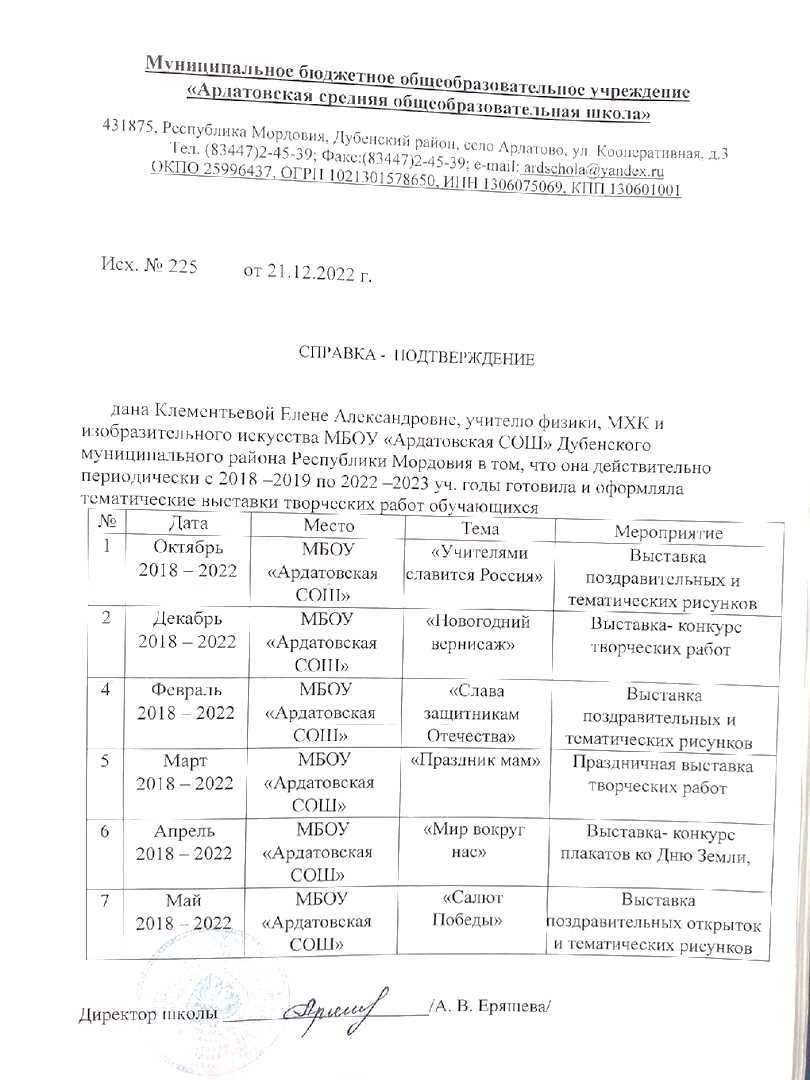 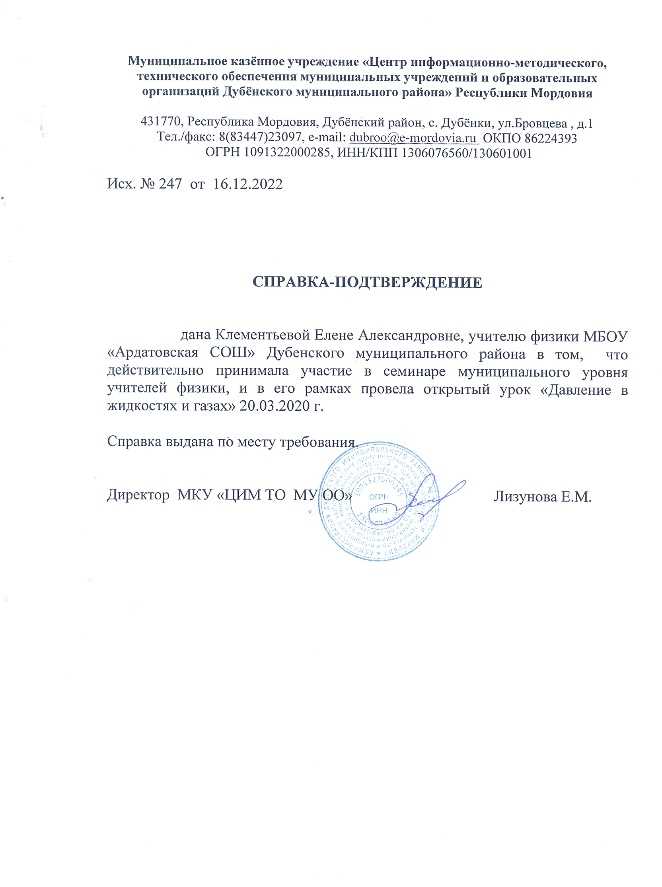 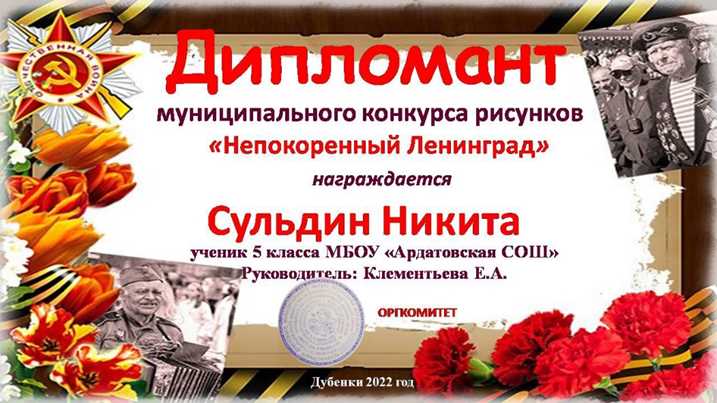 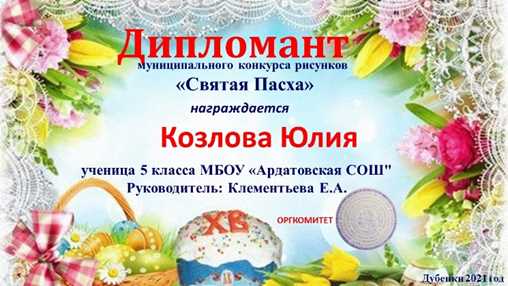 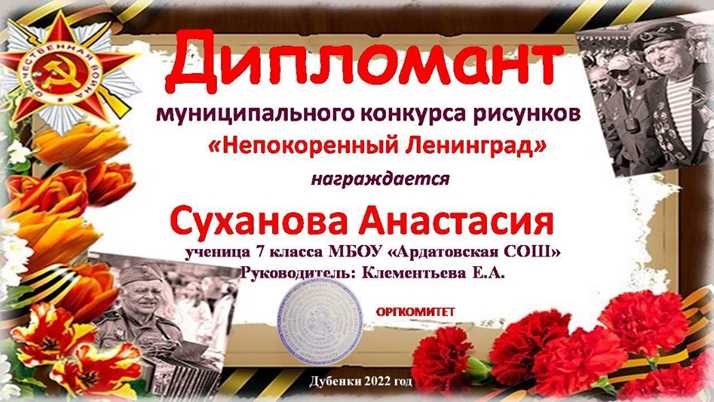 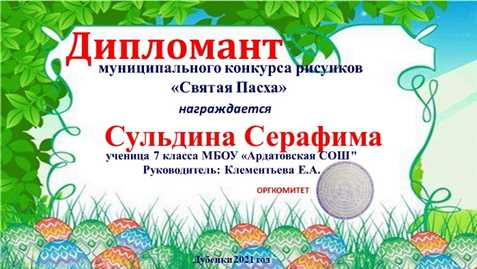 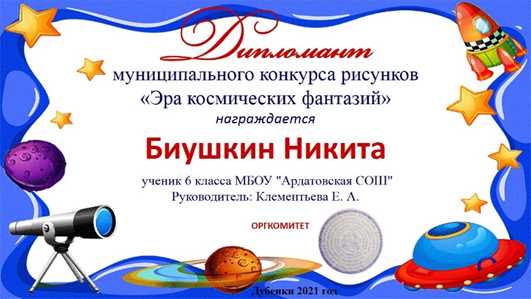 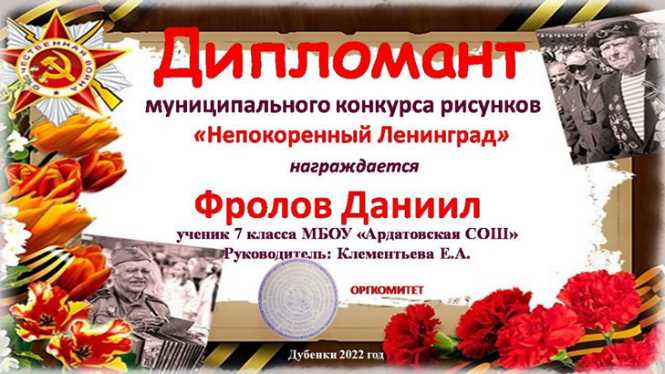 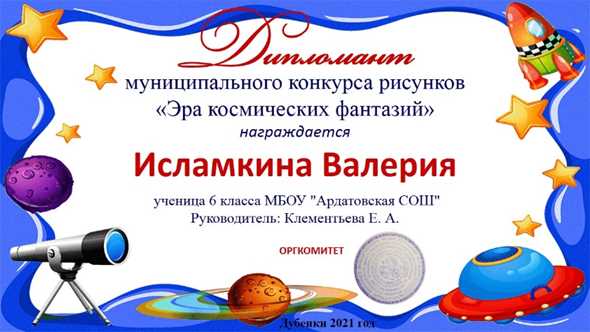 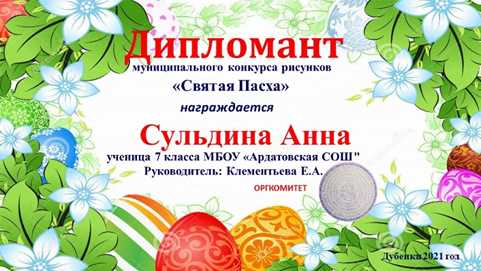 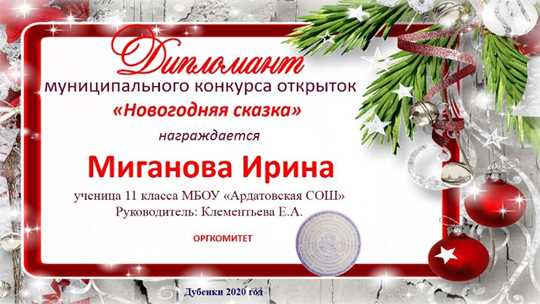 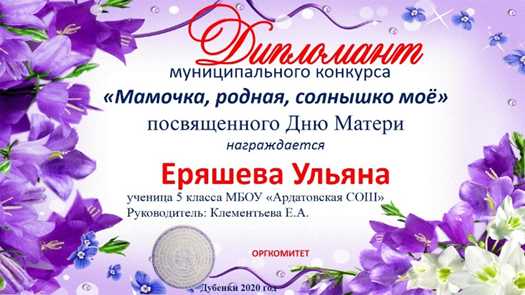 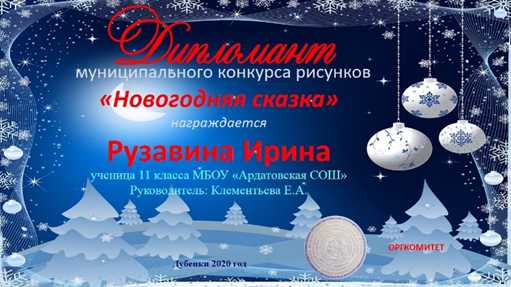 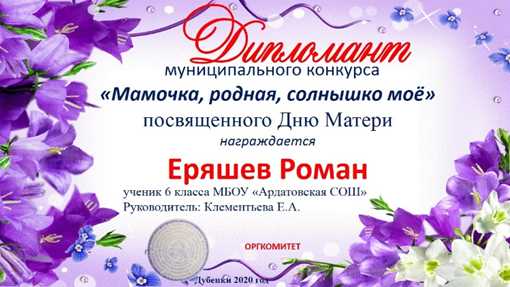 11. Наставничество
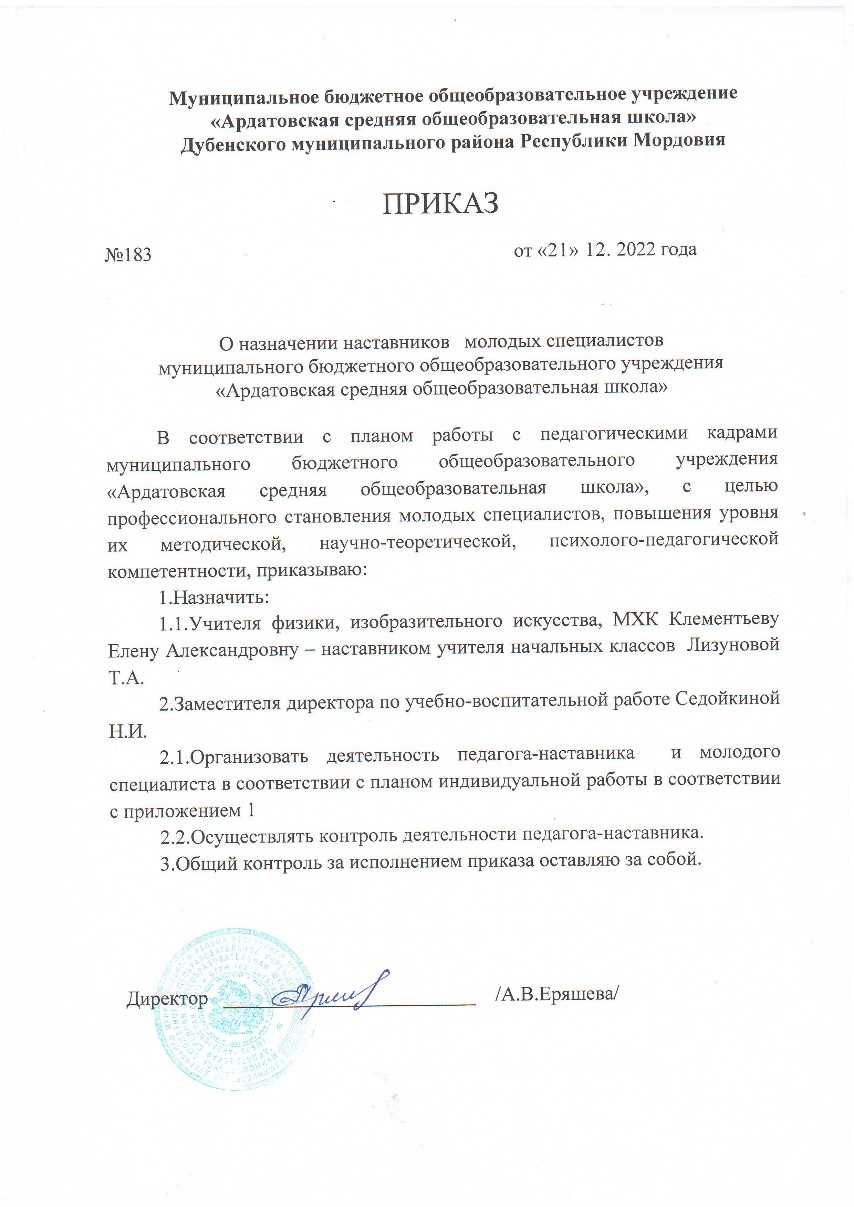 13. Общественно-педагогическая активность педагога: участие в работе педагогических сообществ, комиссий, в жюри конкурсов, депутатская деятельность и т.д.
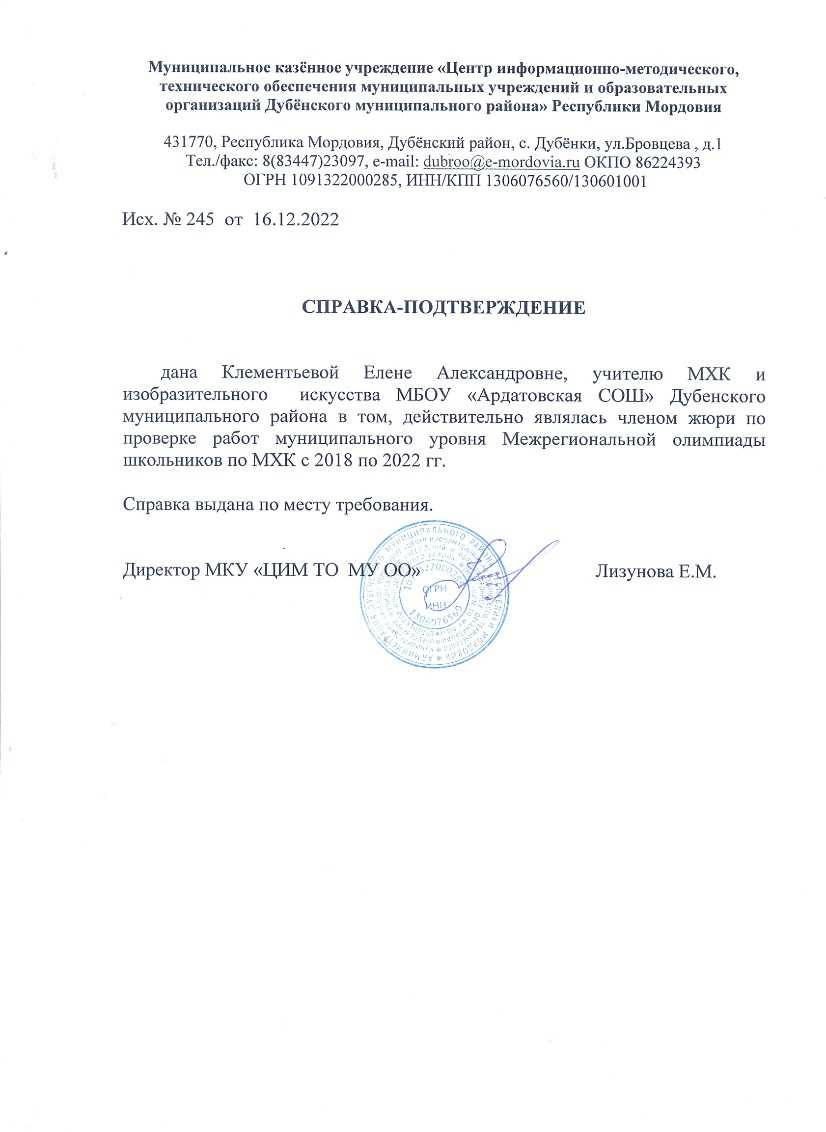 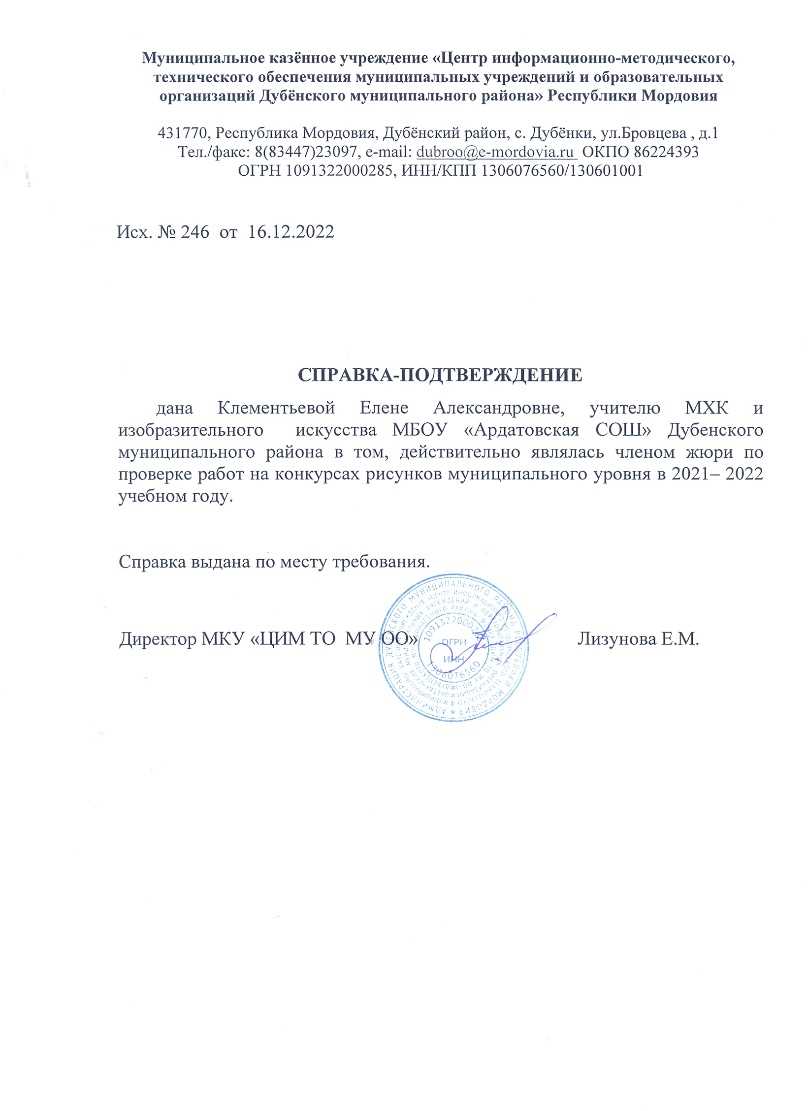 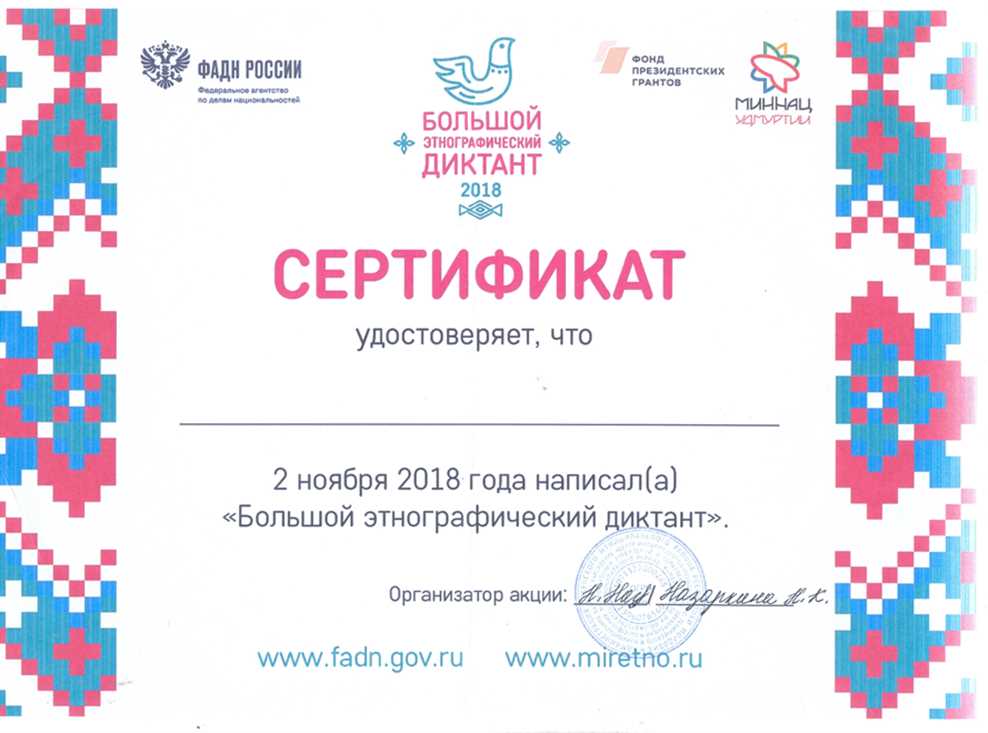 15. Награды и поощрения
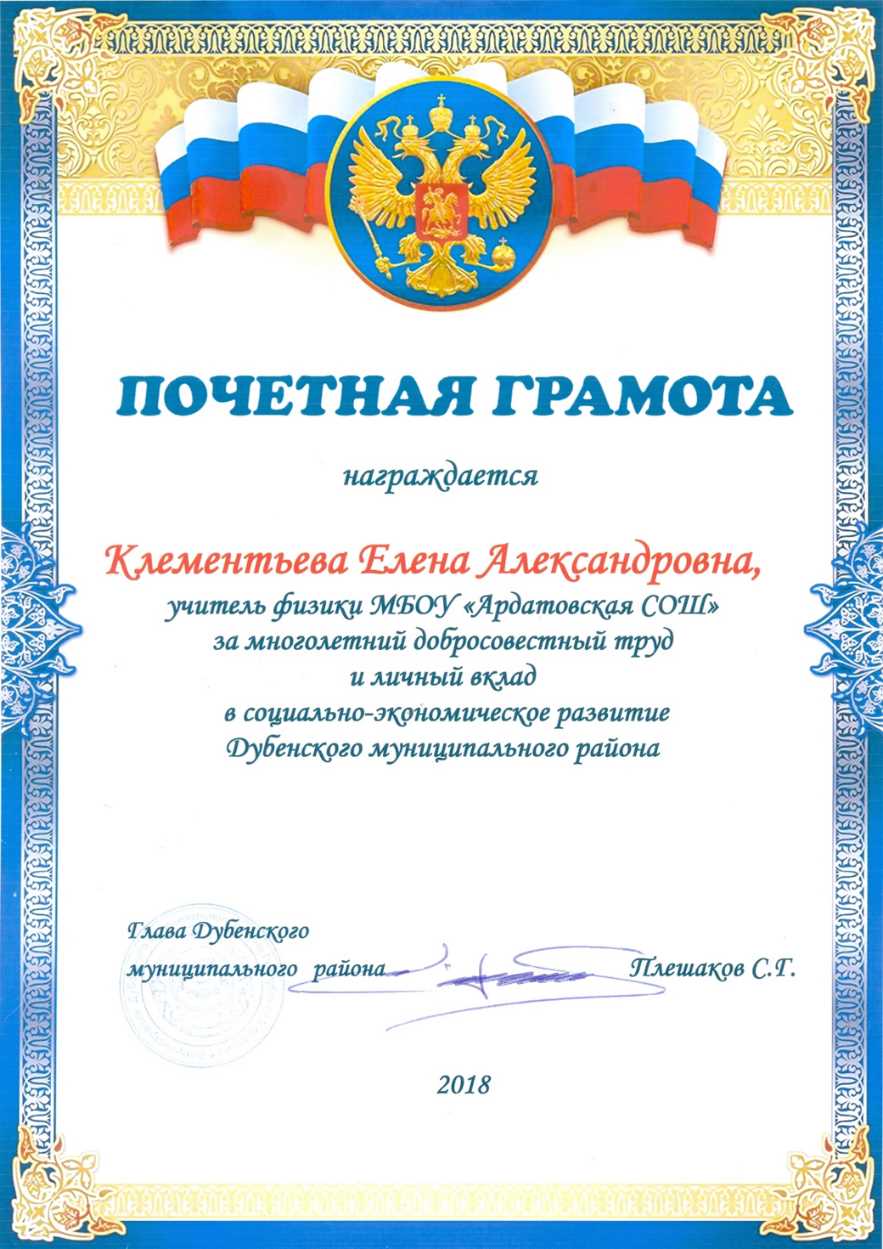 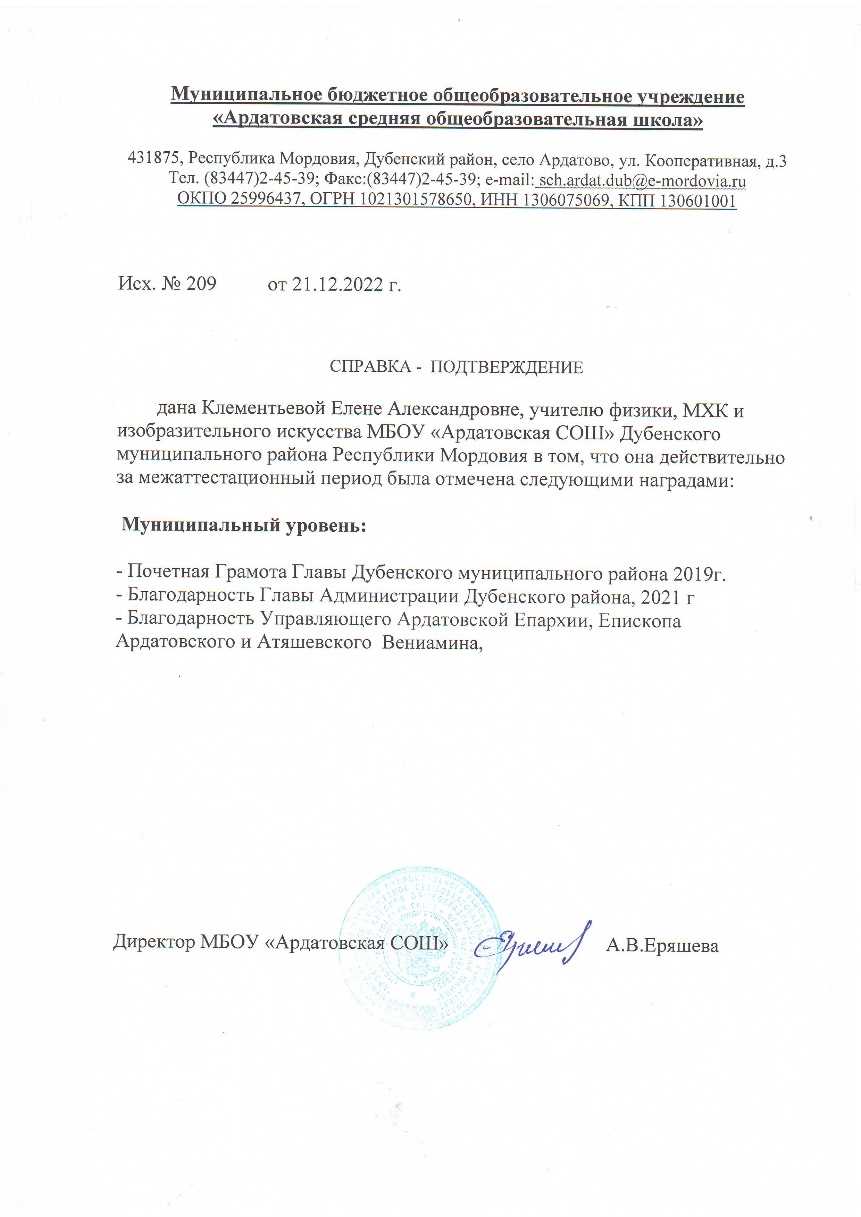 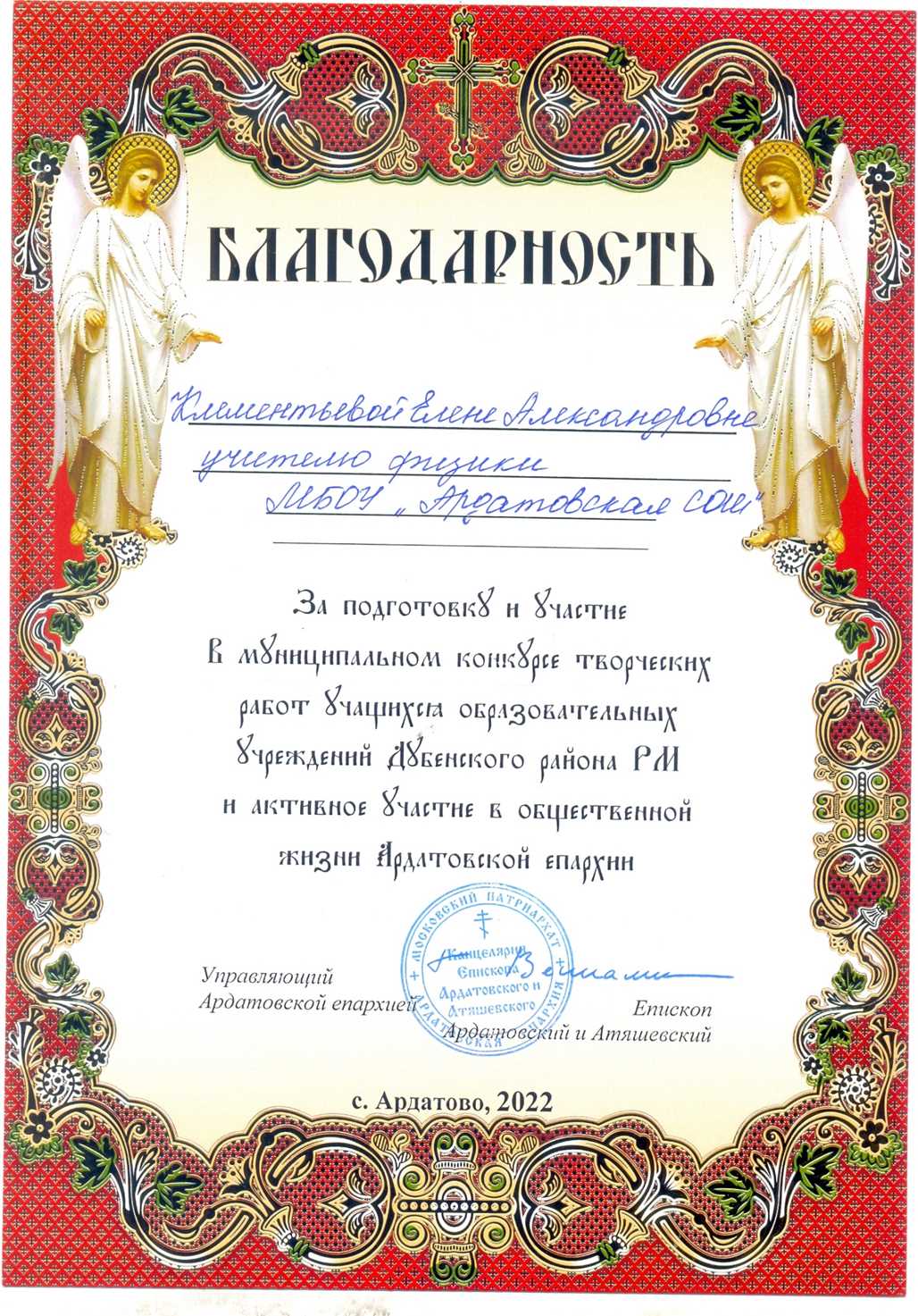 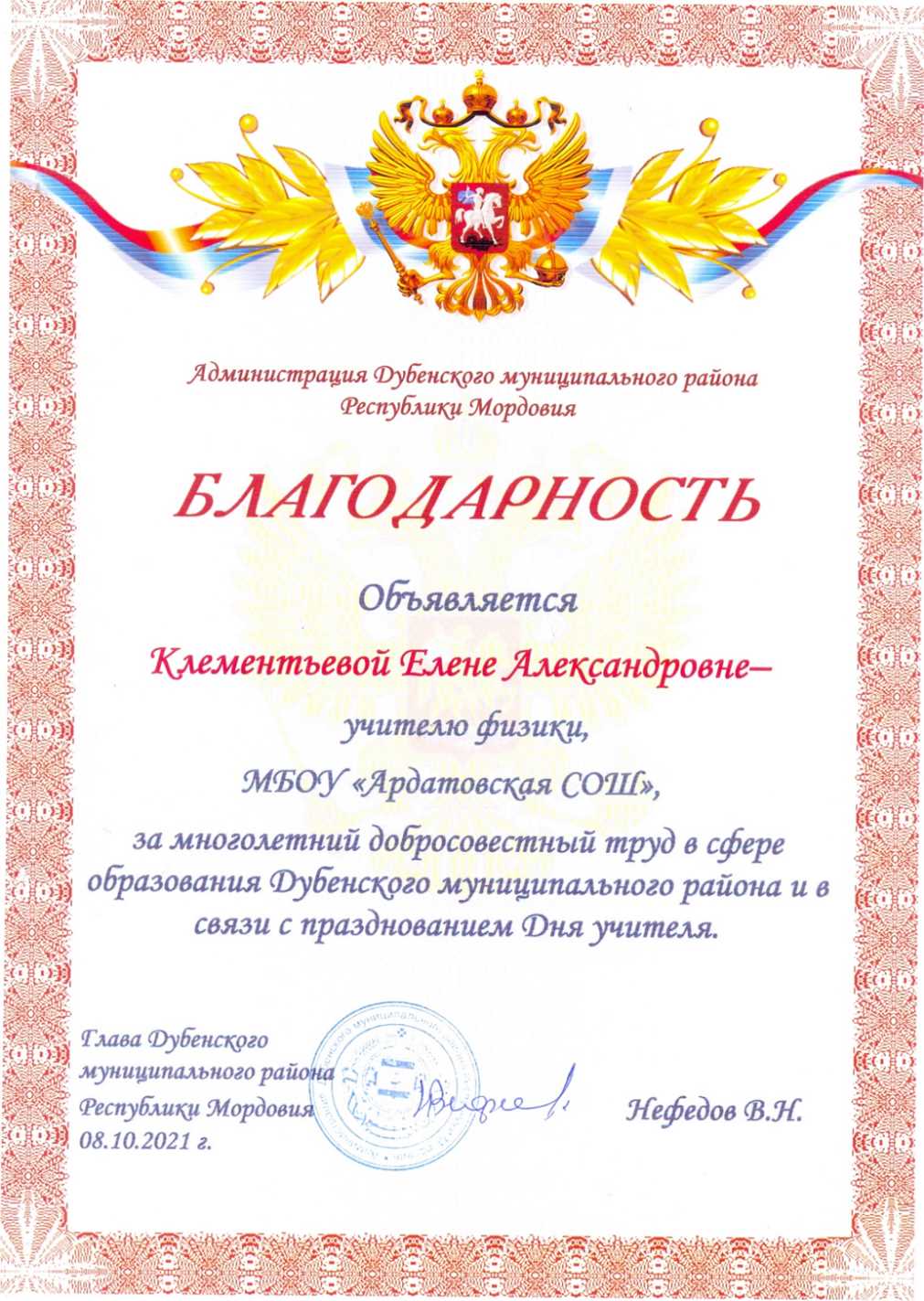